Fast Local Page-Tables for Virtualized
NUMA Servers with vMitosis
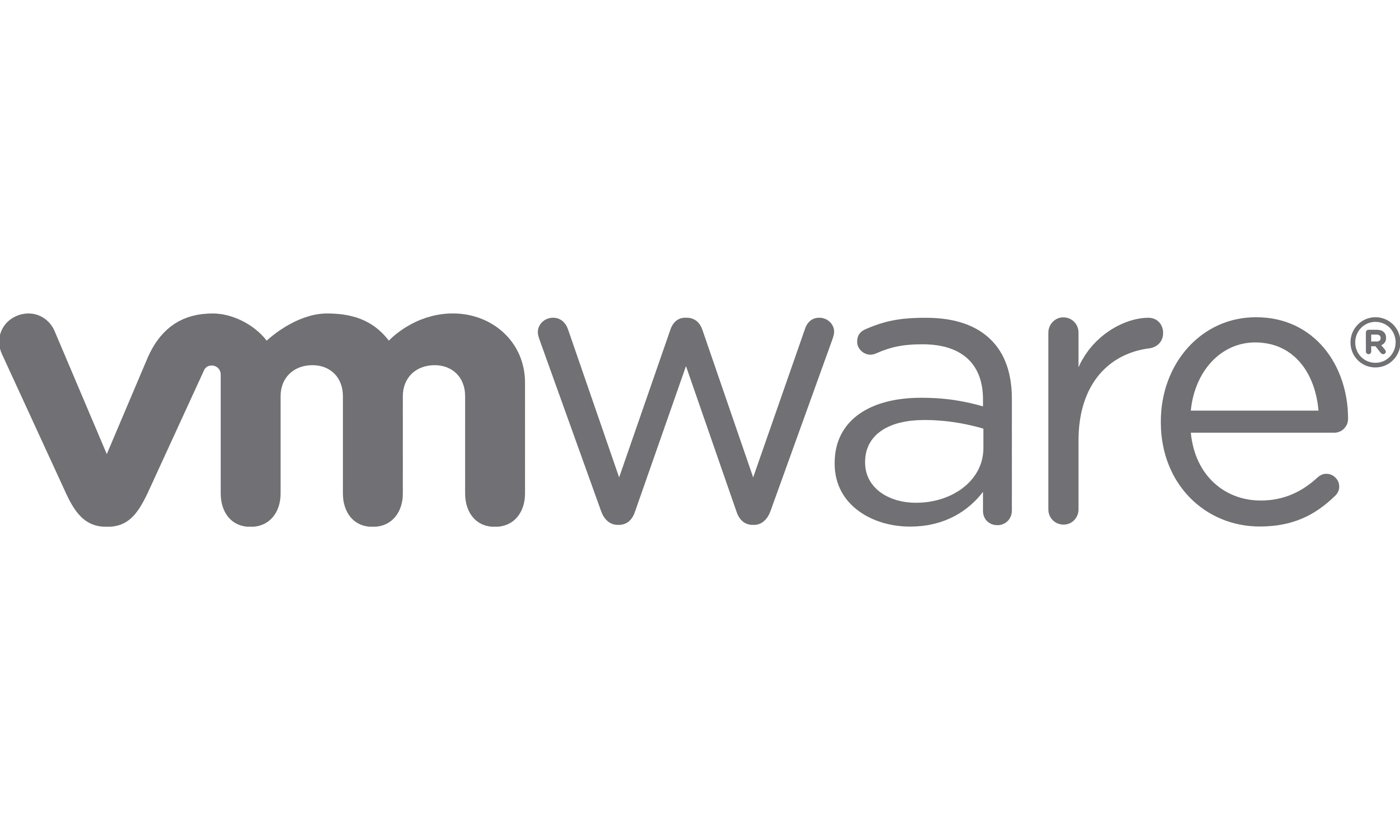 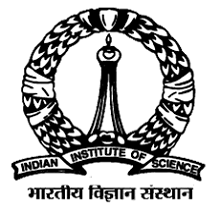 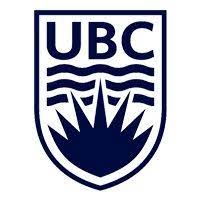 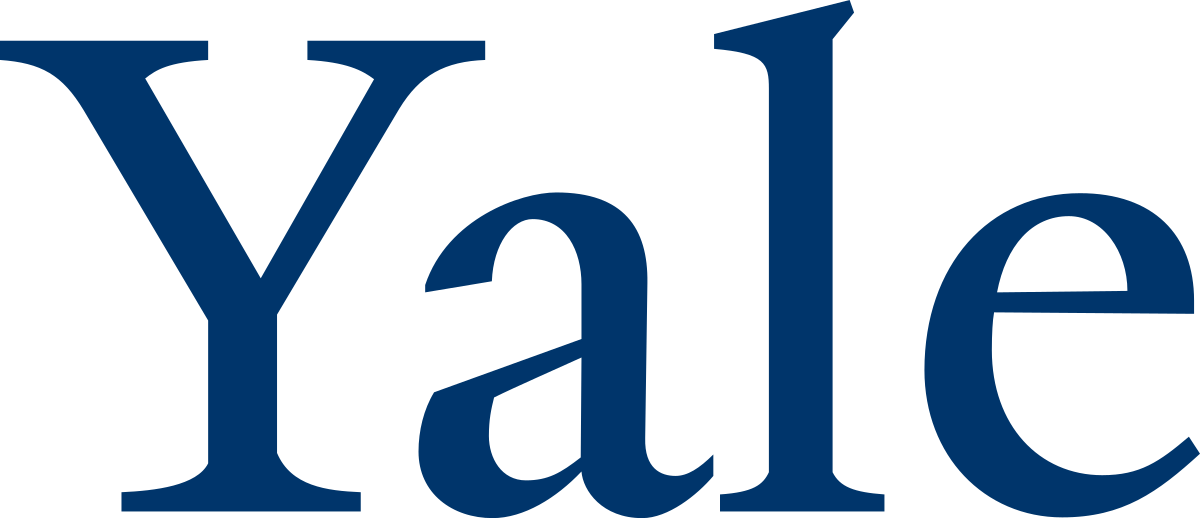 Arkaprava Basu1
Abhishek Bhattacharjee3
Kanchi
Gopinath1
Jayneel
Gandhi4
Ashish
 Panwar1
Reto
  Achermann2
1 Indian Institute of Science  2University of British Columbia   3 Yale University                   4 VMware Research
1
Architectural Support for Programming Languages and Operating Systems 2021 (ASPLOS’21)
Overview
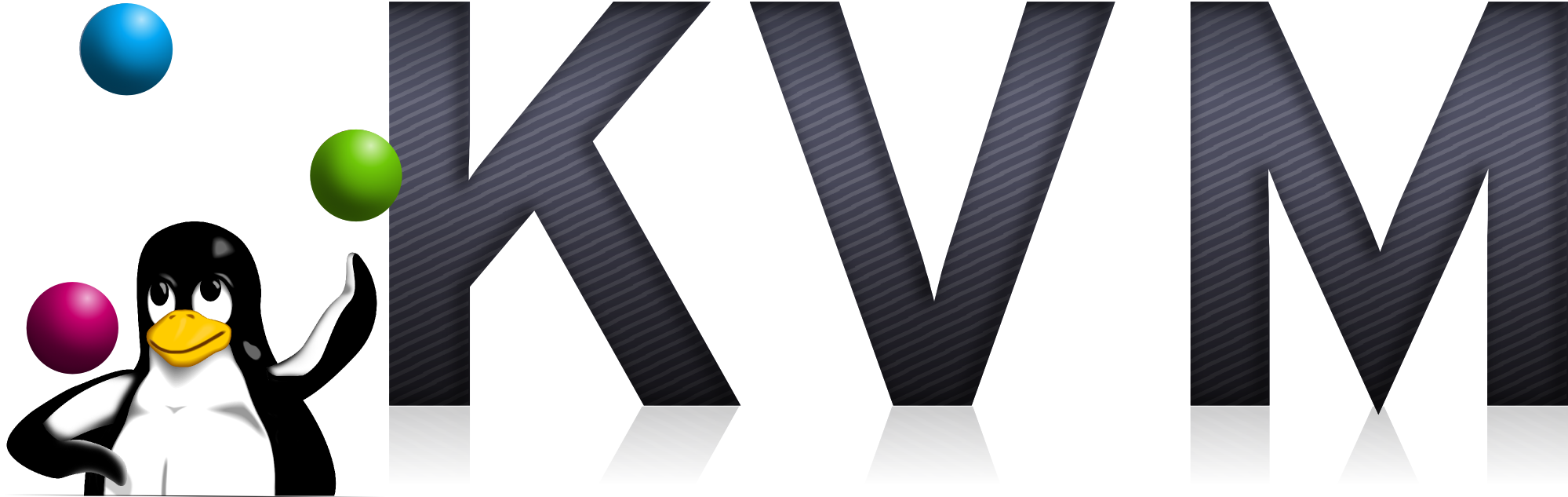 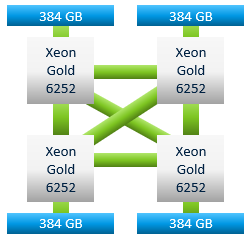 Virtualization + NUMA
vMitosis
Results
Two-dimensional page-tables
Variable memory access latency
Mitigating NUMA effect on page-table walks
Challenges and solutions
Up to 3.1x speed up for single-socket workloads
Up to 1.6x speed up for multi-socket workloads
2
Virtualized address translation
host physical
 address
guest physical
 address
1
2
guest virtual 
address
gPA
hPA
gVA
guest page-table
(gPT)
extended page-table
(ePT)
NUMA exacerbates
address translation overhead (Mitosis – ASPLOS’20)
Up to 24 memory references
10-50% runtime overhead
Virtualizing Mitosis
Challenges and solutions
Performance implication
vMitosis
3
NUMA effect on virtualized address translation
Scenario 1: VM/workload migration
Existing NUMA optimizations target only user-level data
384 GB
Page size: 4KiB
384 GB
Xeon Gold 6252
Xeon Gold 6252
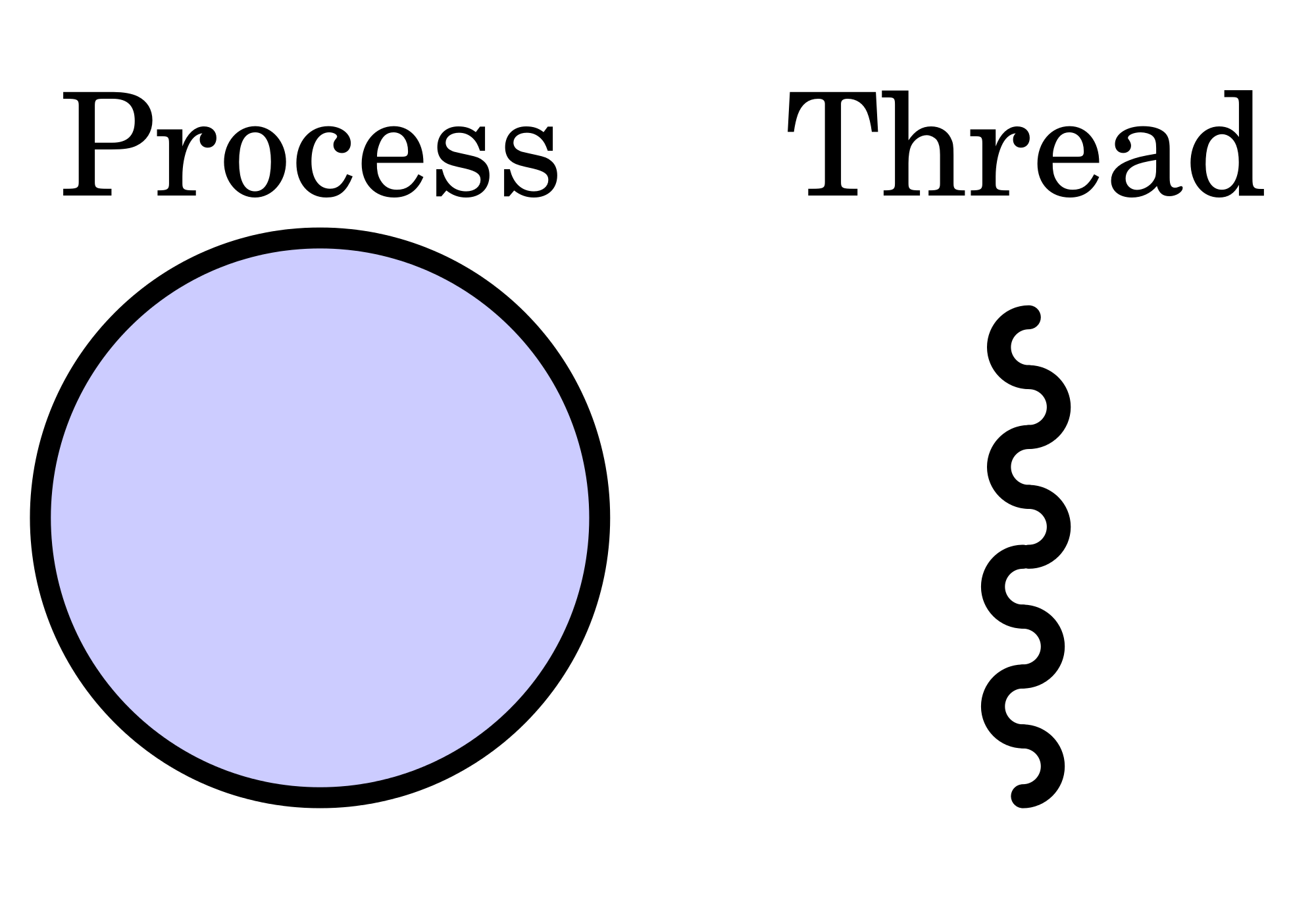 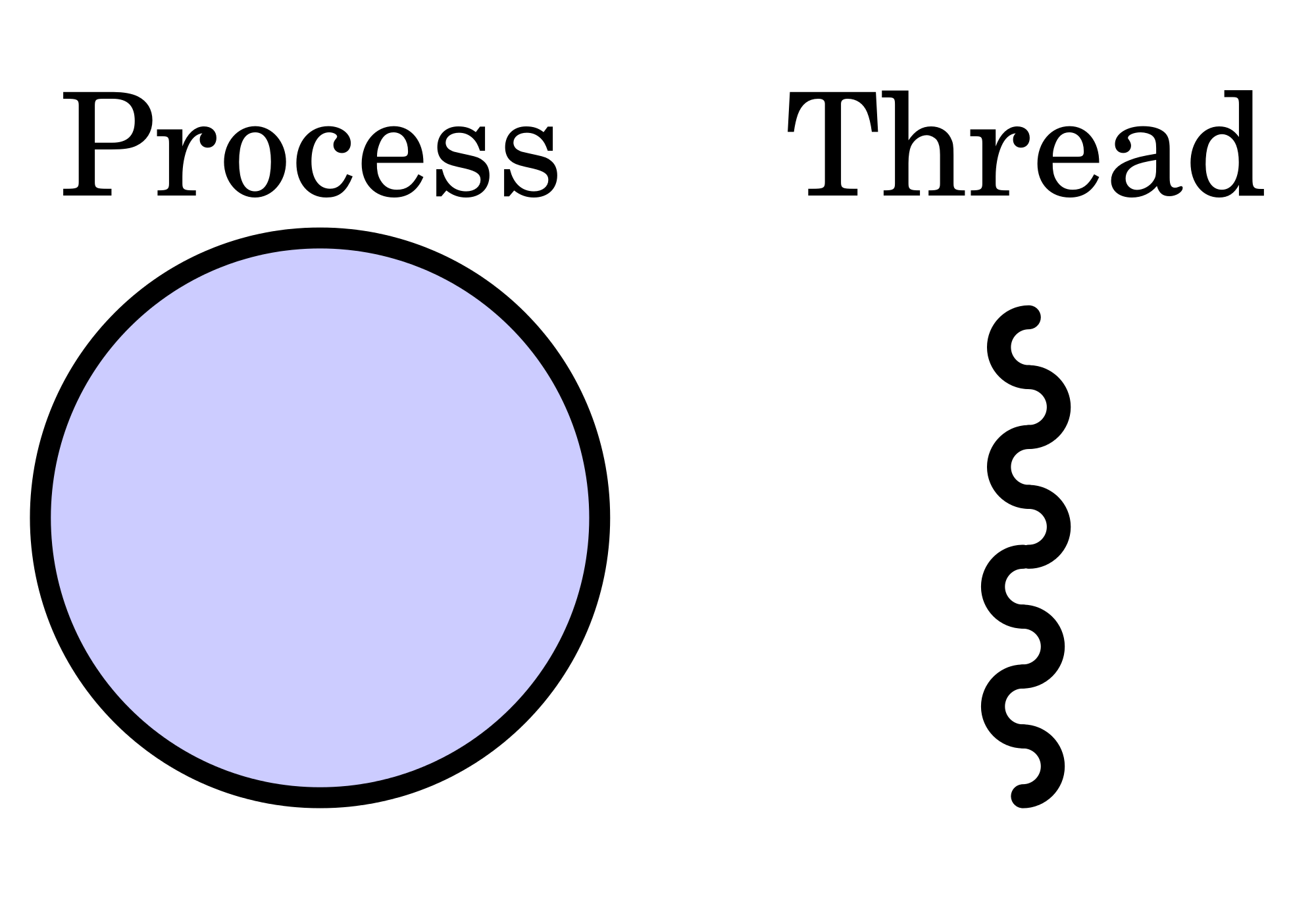 Threads
3.1x
2.3x
2.4x
2x
Xeon Gold 6252
Xeon Gold 6252
384 GB
384 GB
ePT
D
gPT
remote
page-tables are pinned!
4
4
4
NUMA effect on virtualized address translation
Scenario 2: multi-socket workloads
Many threads, multiple sockets – one page-table
384 GB
384 GB
D
D
Xeon Gold 6252
Xeon Gold 6252
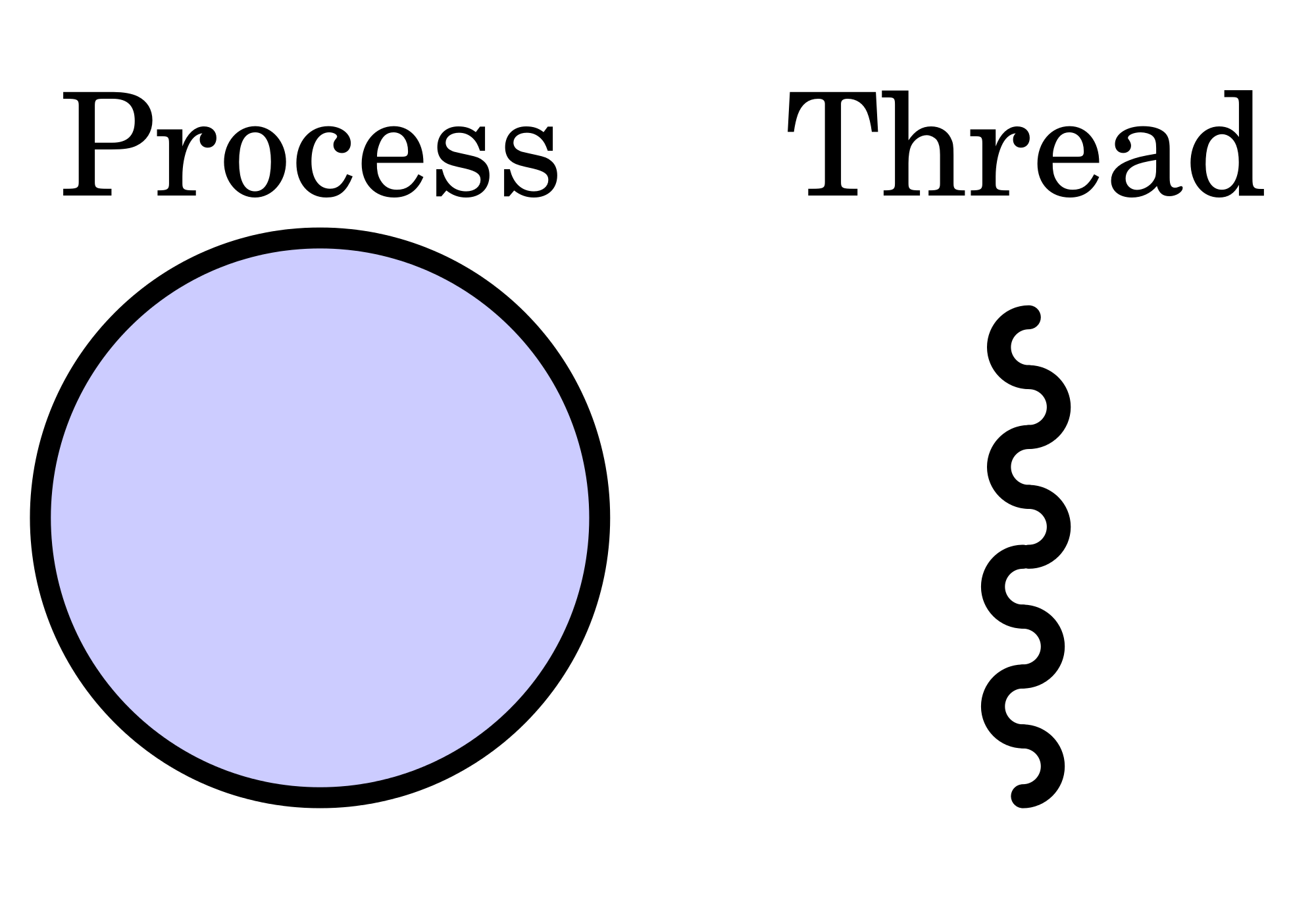 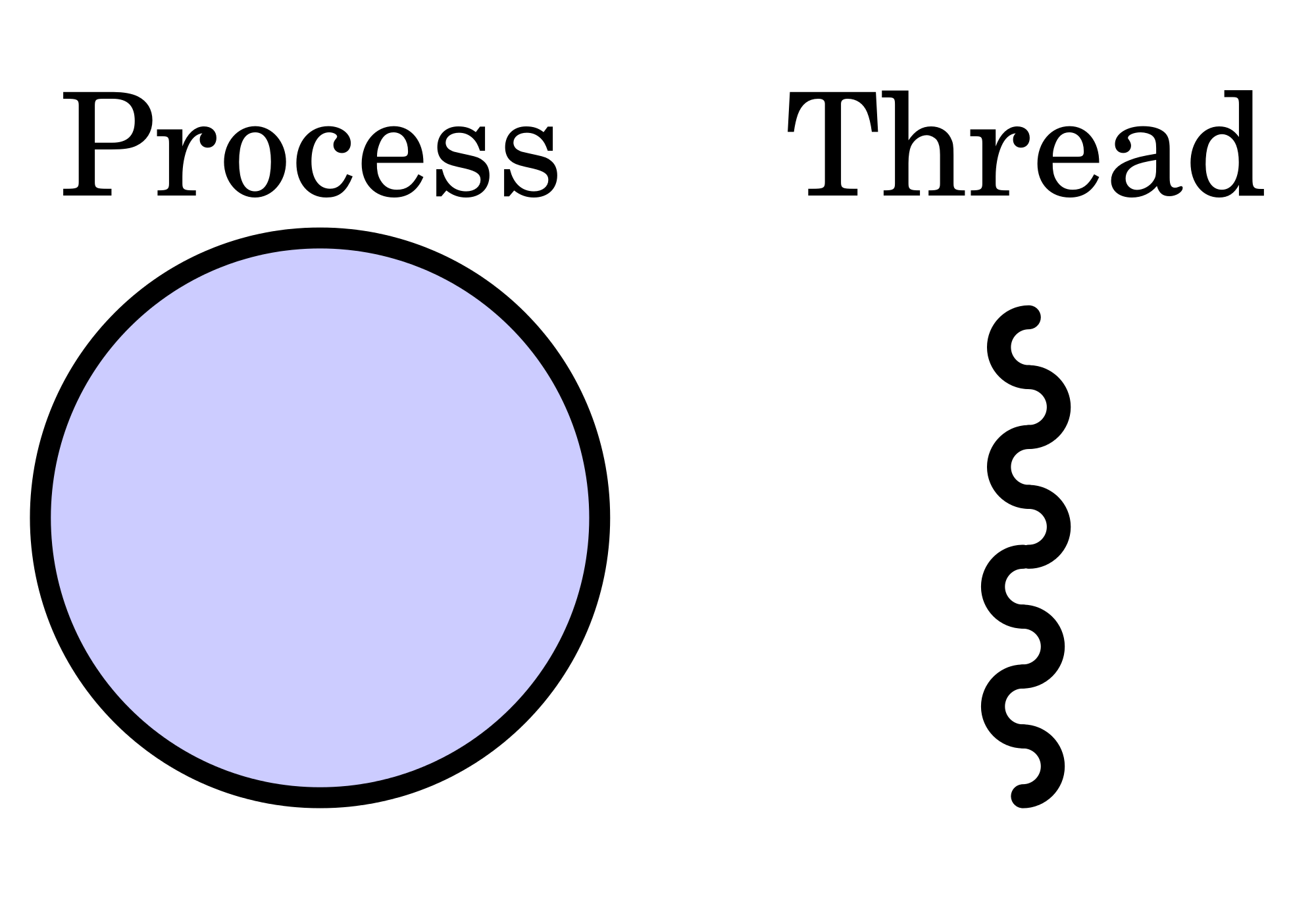 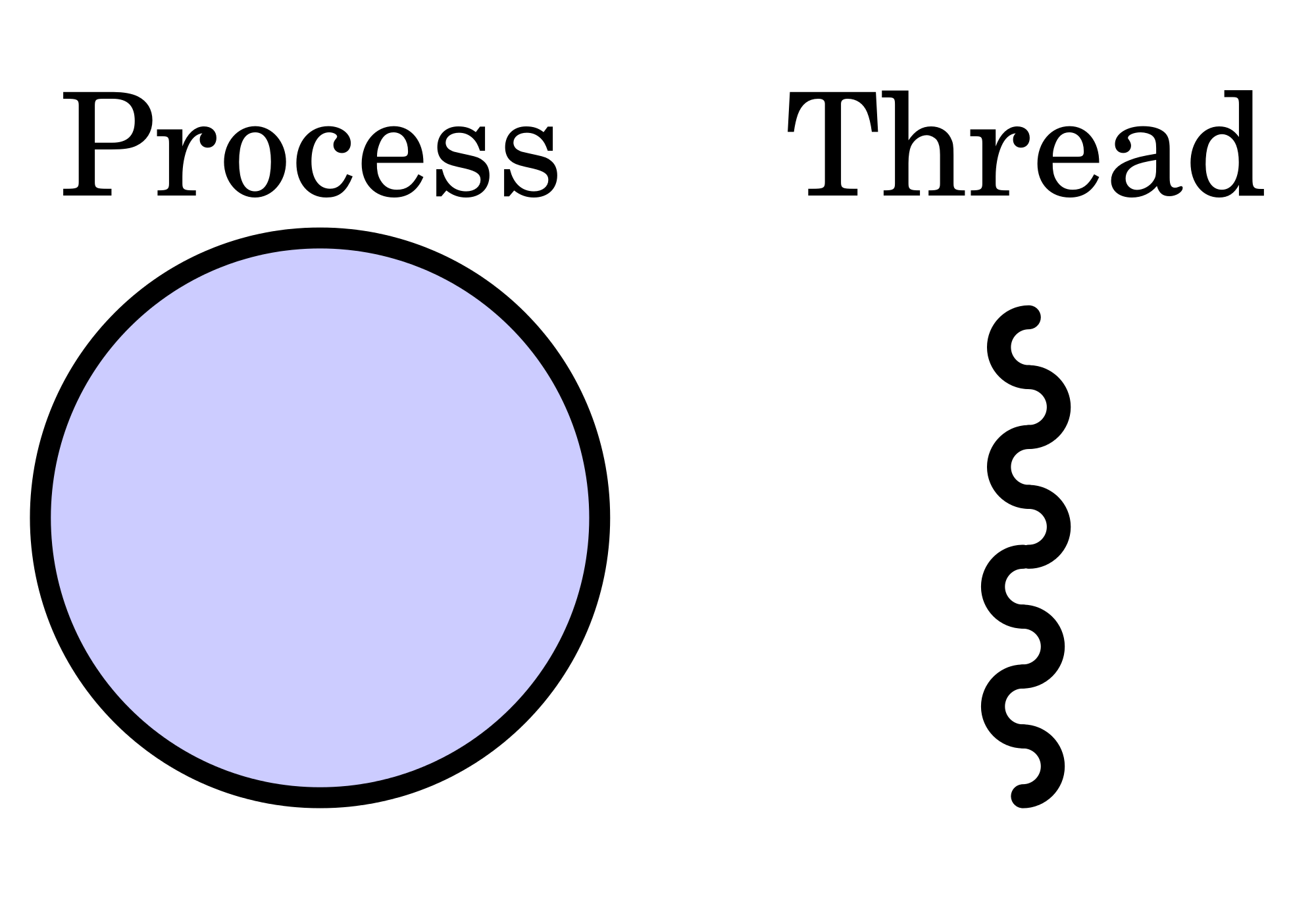 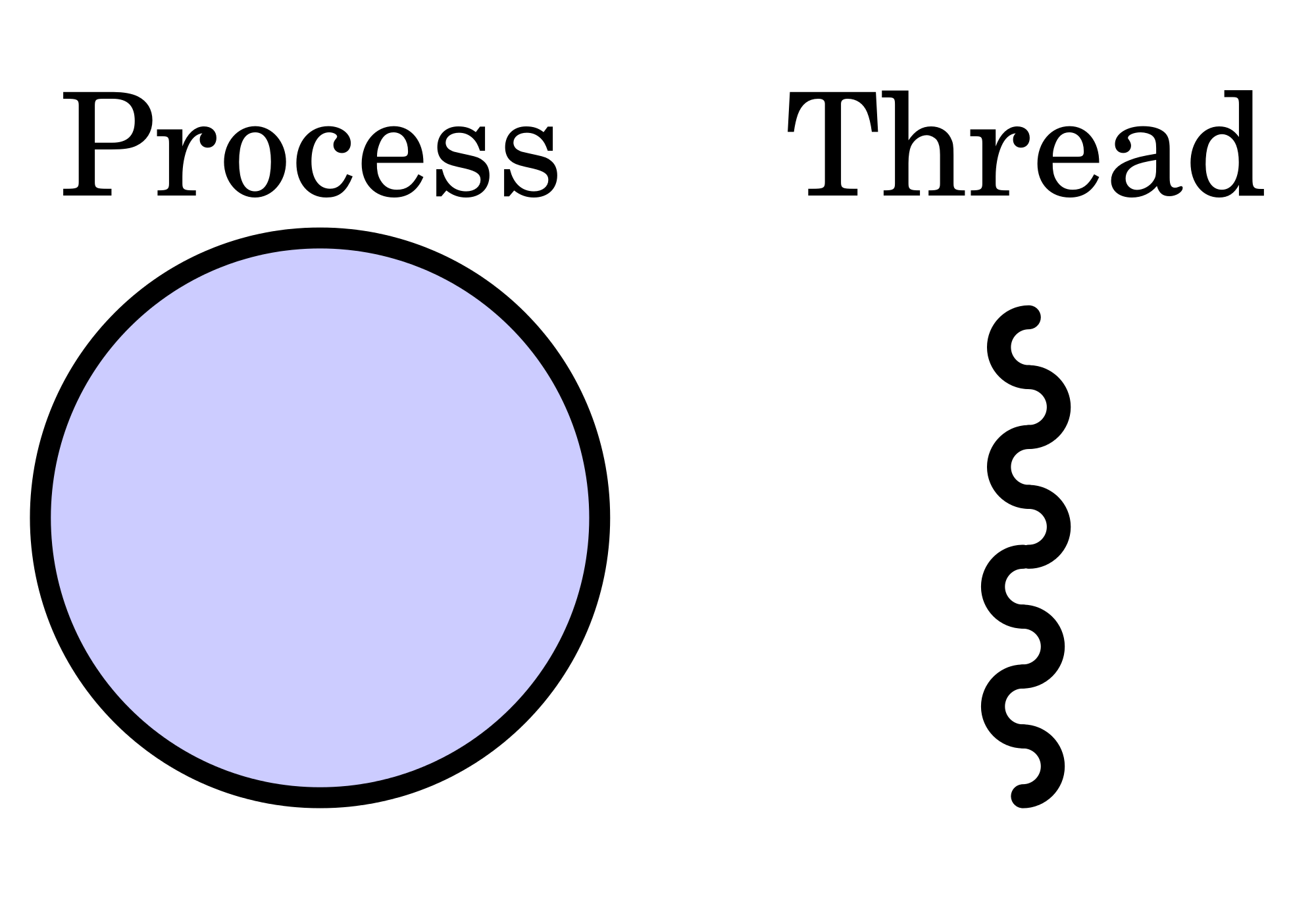 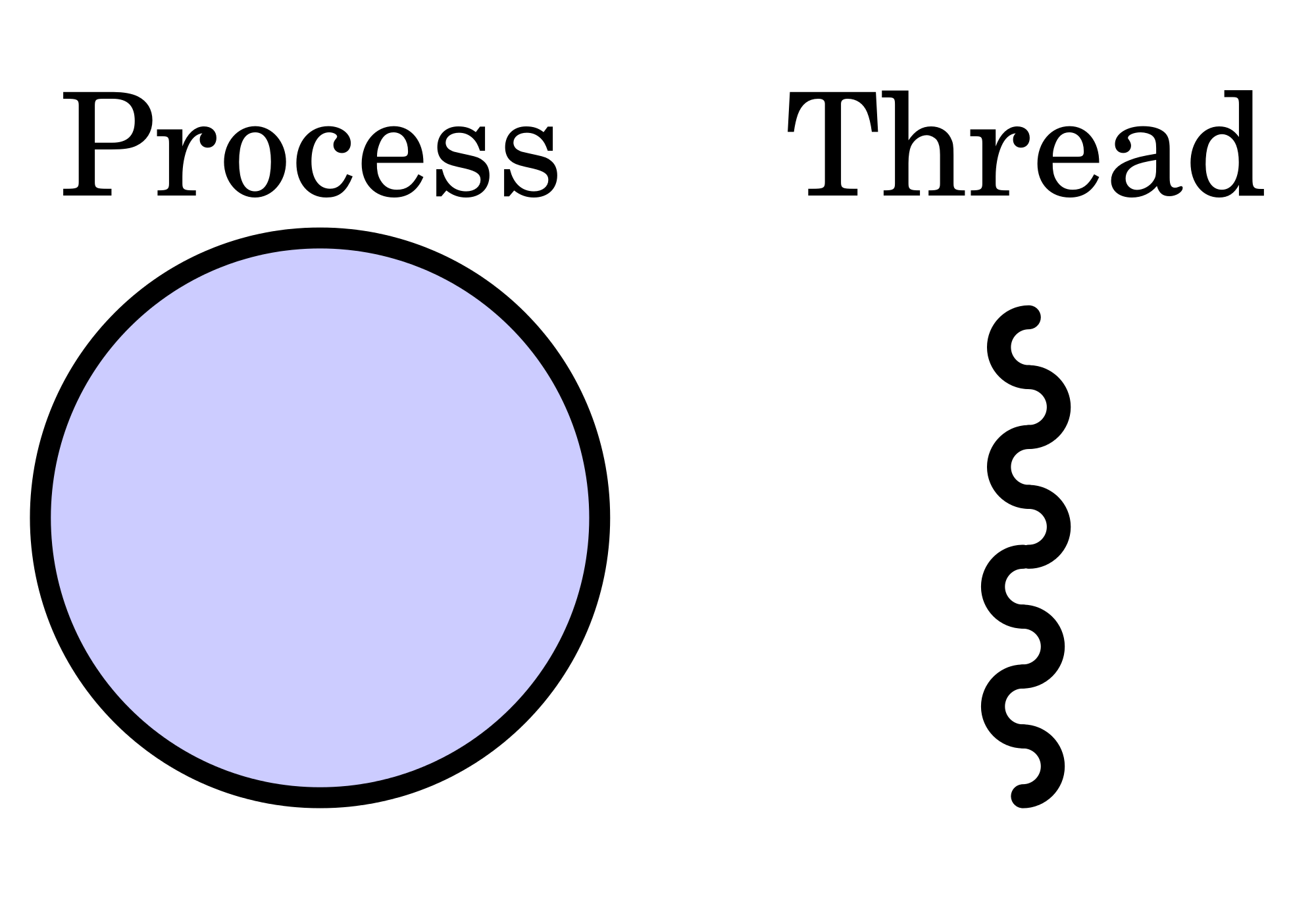 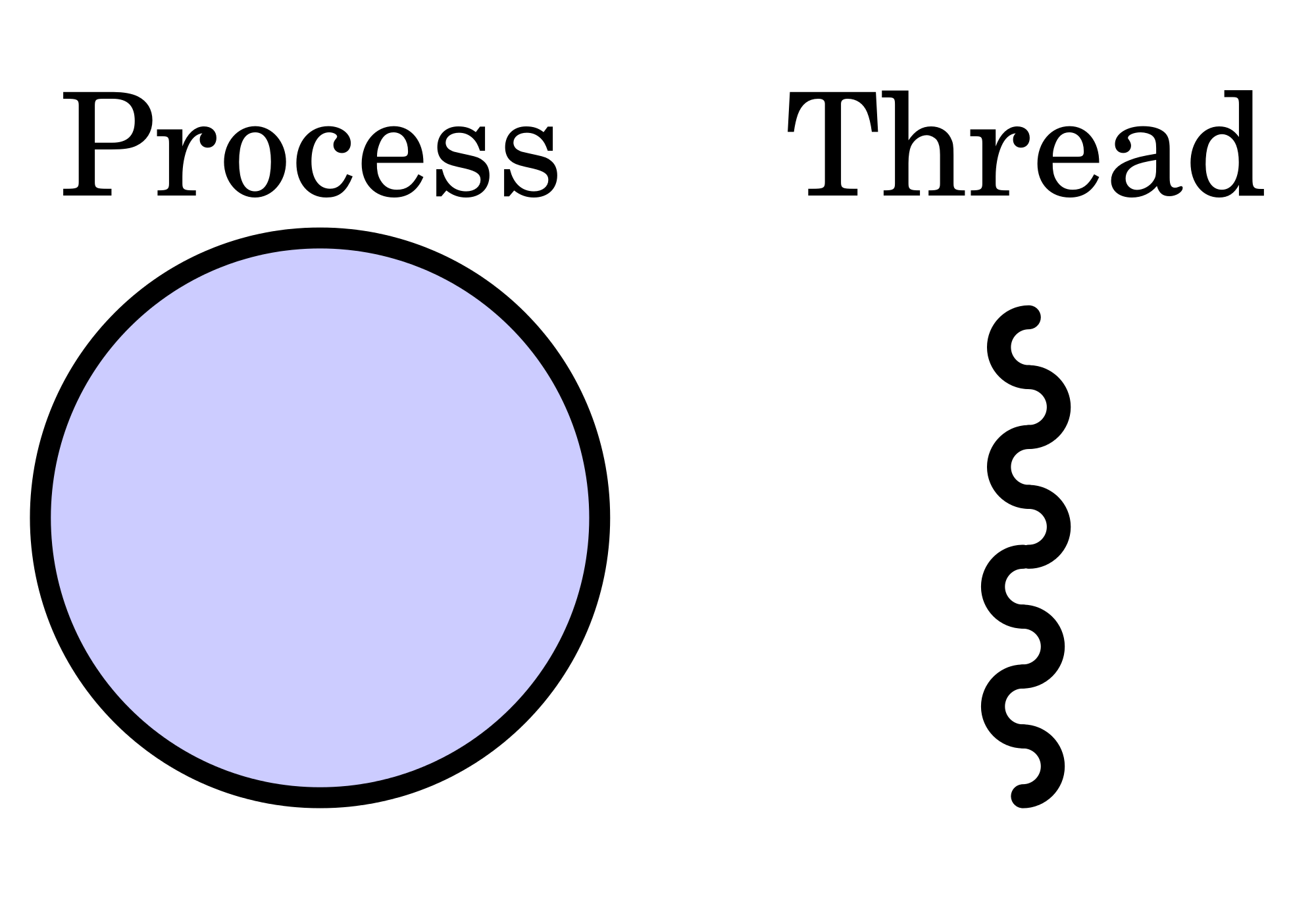 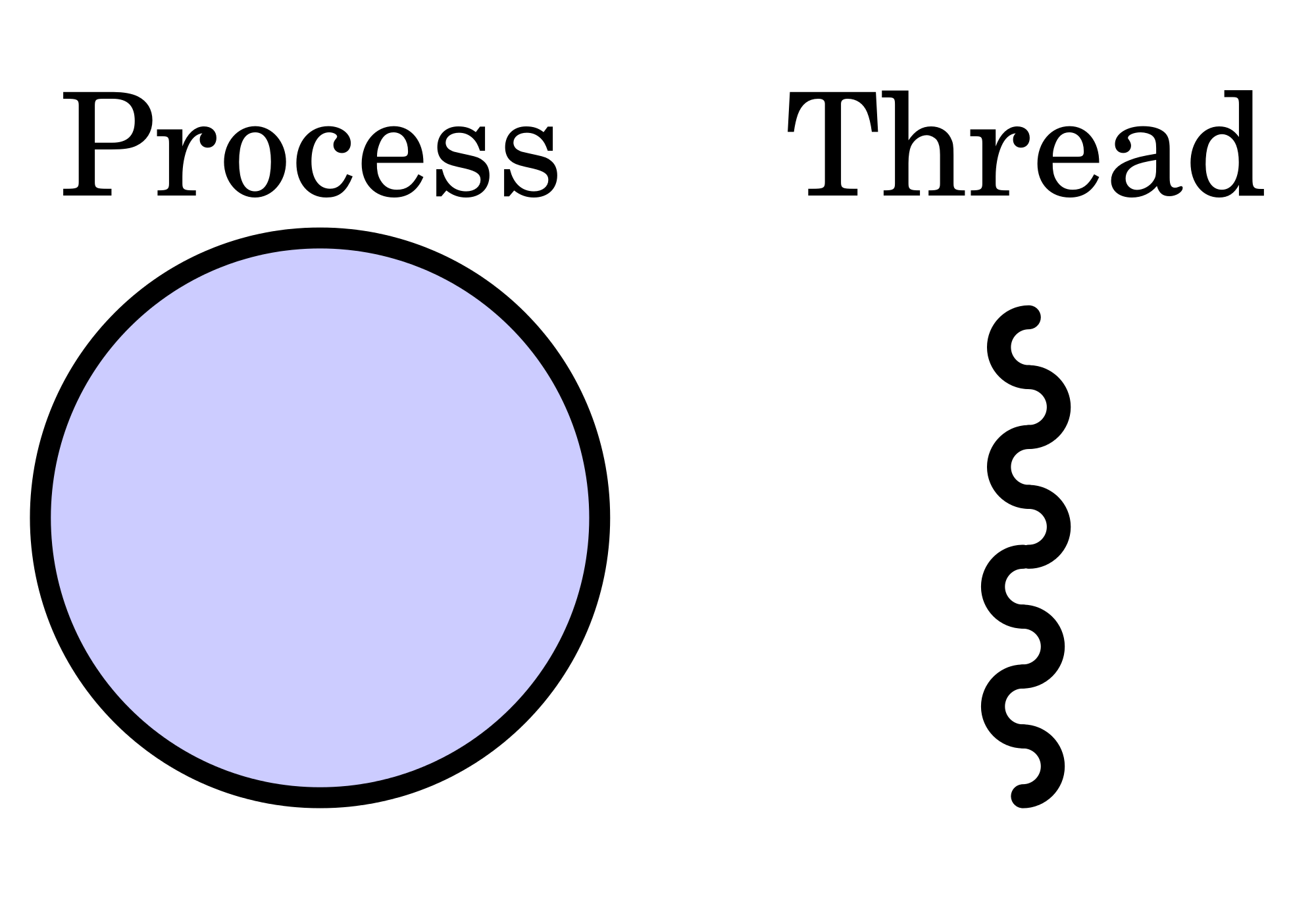 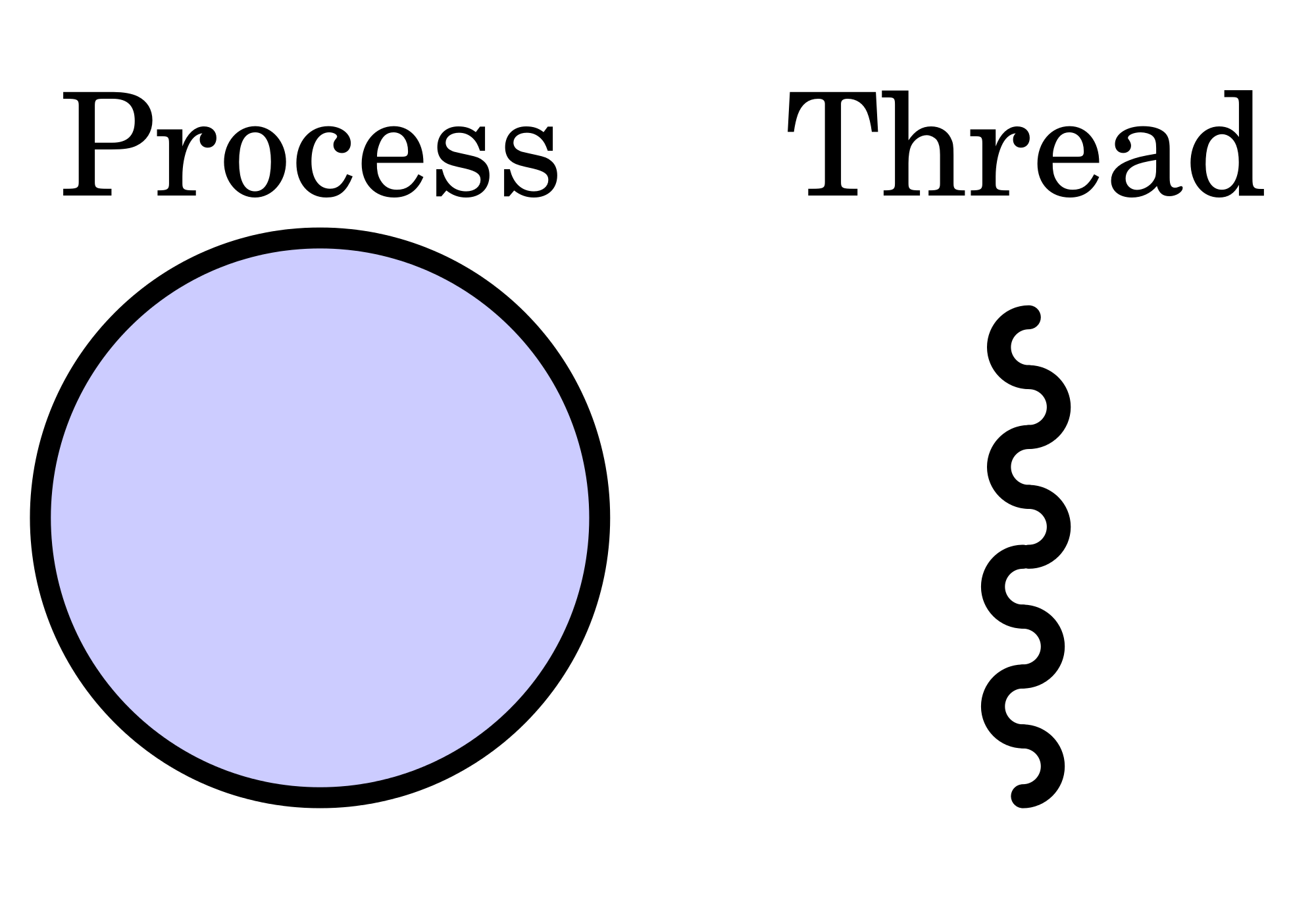 Threads
Threads
Threads
Threads
Xeon Gold 6252
Xeon Gold 6252
384 GB
384 GB
gPT
D
ePT
D
5
5
5
Virtualizing NUMA machines
Configurations
NUMA-visible VM
NUMA-oblivious VM
Hypervisor
Hypervisor
Guest OS (Linux)
Guest OS (Linux)
Virtual machine
Virtual machine
Guest applications
Guest applications
CPU
vCPUs
vCPUs
CPU
vCPUs
DRAM
DRAM
DRAM
DRAM
DRAM
Host
Host
CPU
DRAM
CPU
DRAM
socket 0
socket 0
socket 1
socket 1
6
NUMA effect on virtualized address translation
Scenario 2: multi-socket workloads
NUMA-visible VM
Workload: graph500
NUMA-oblivious VM
Majority of page-table walks involve remote memory accesses
7
7
7
vMitosis: Making two-dimensional page-tables local
Techniques
Multi-socket workloads
VM/workload migration
384 GB
384 GB
Xeon Gold 6252
Xeon Gold 6252
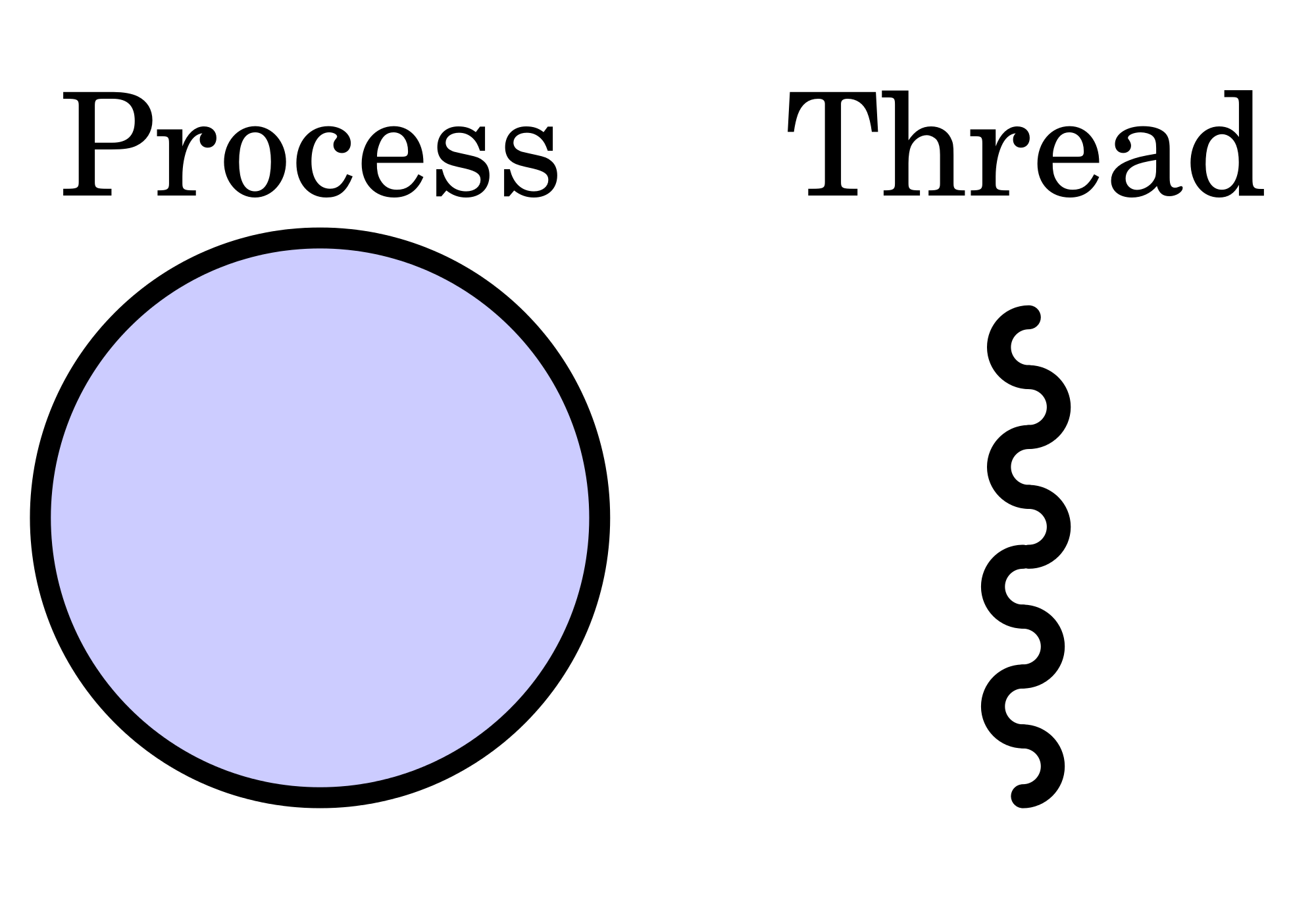 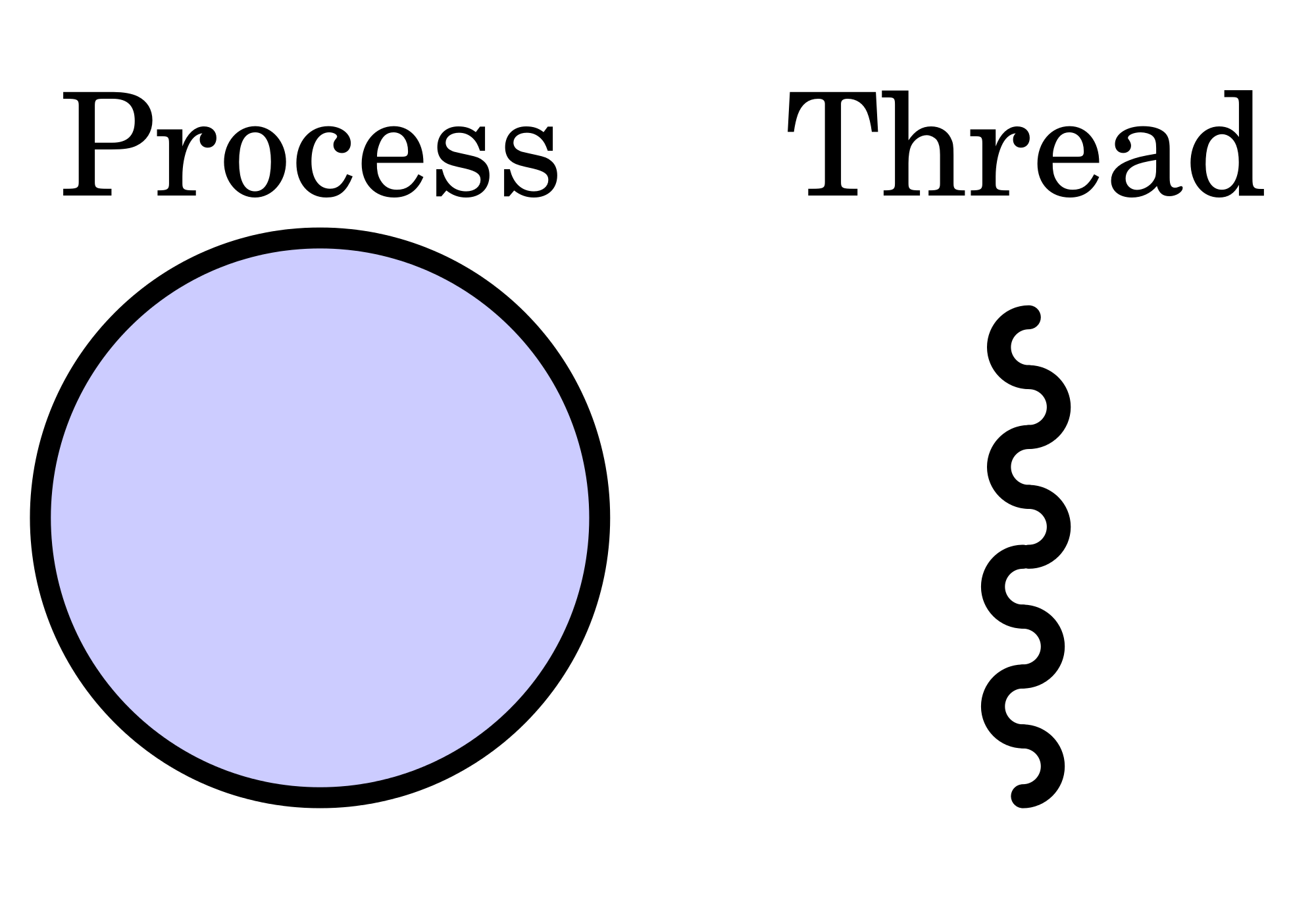 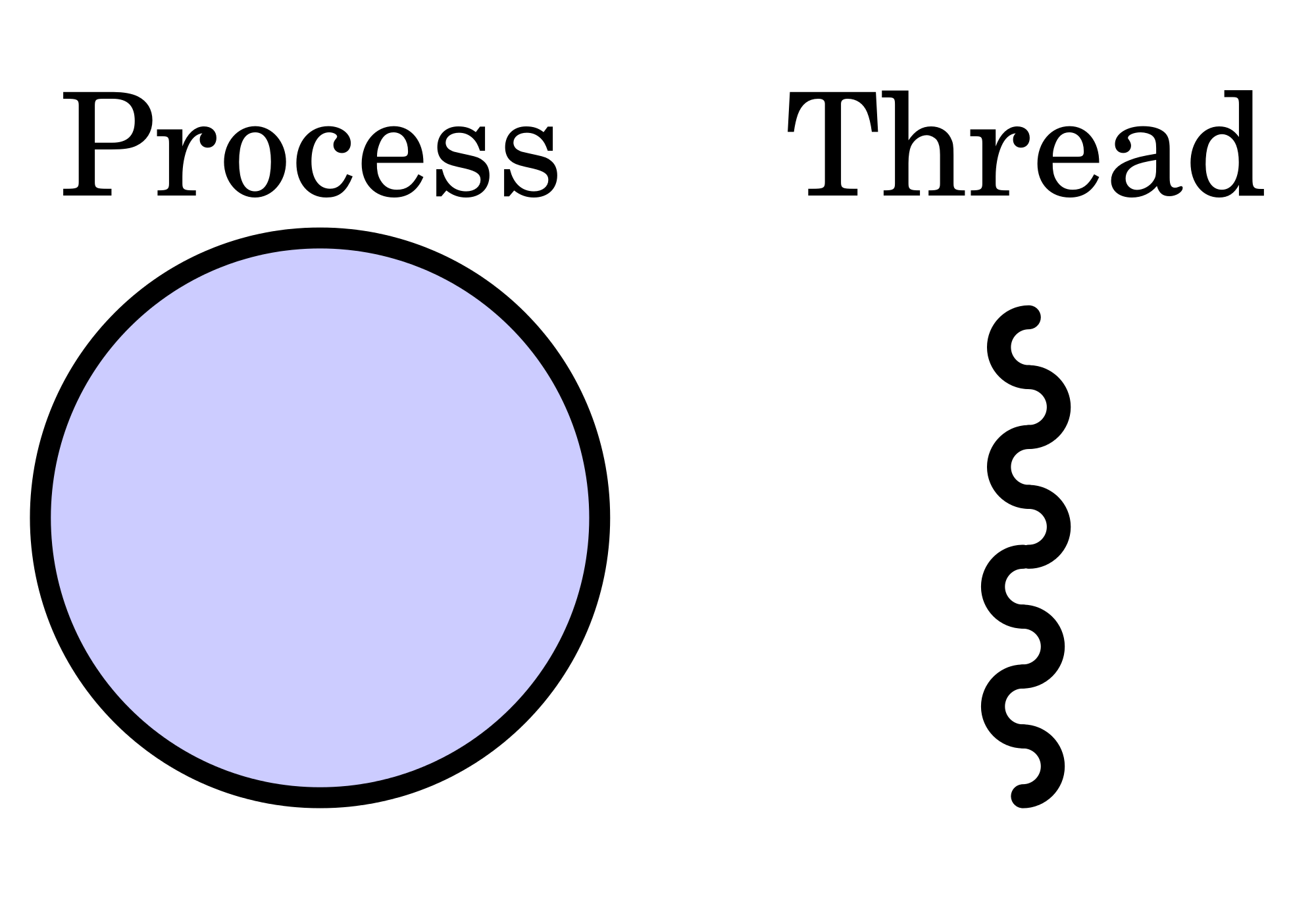 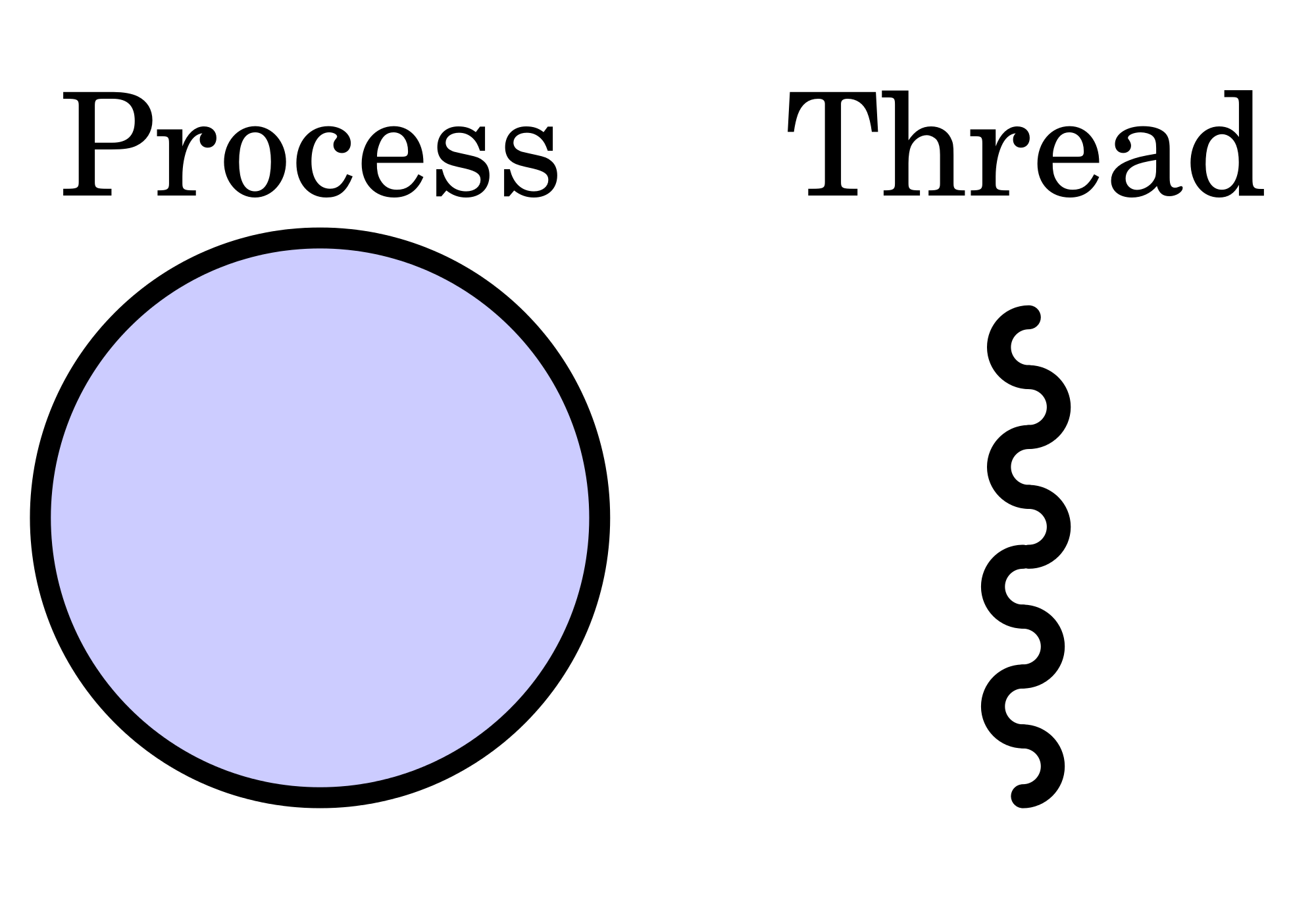 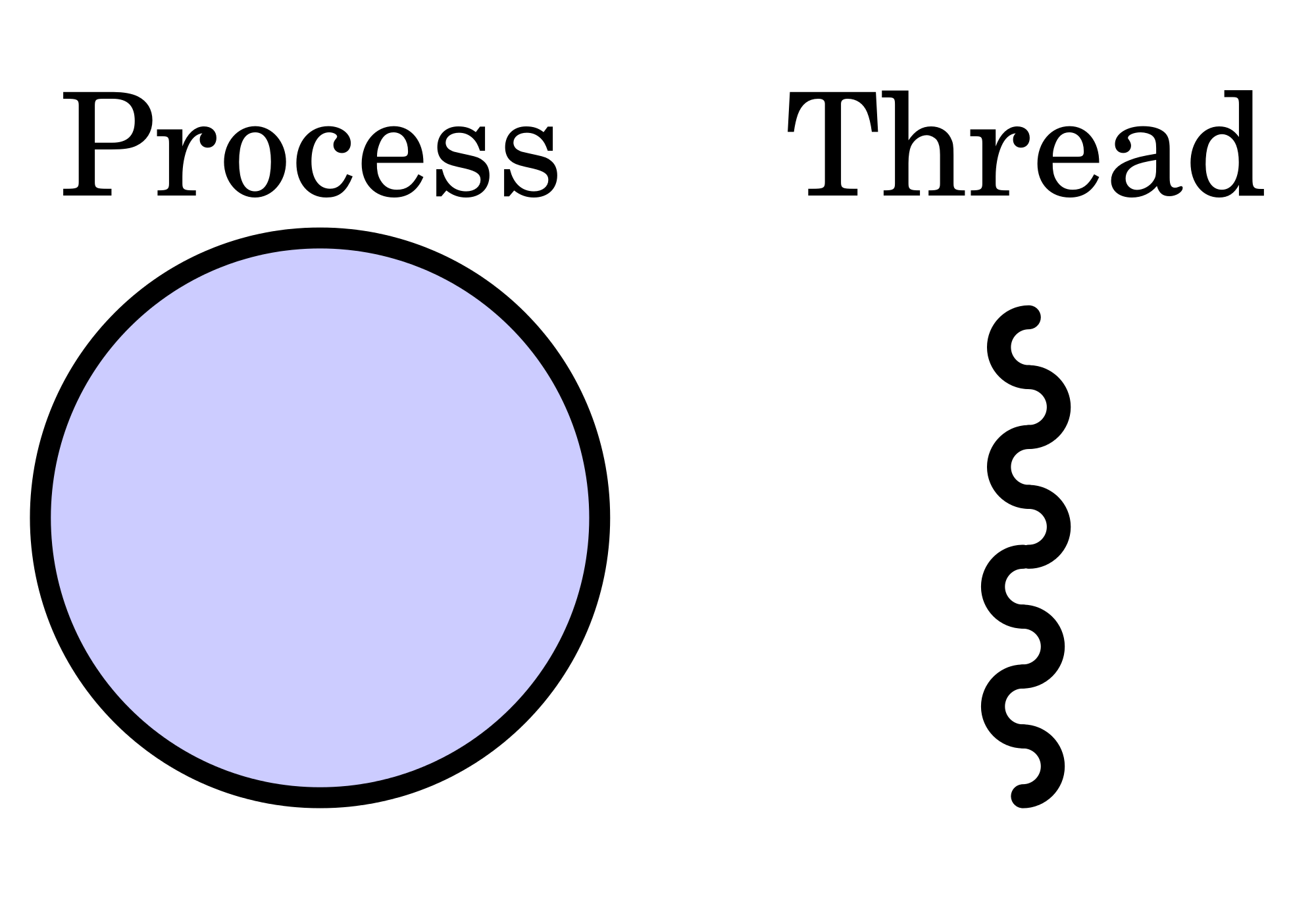 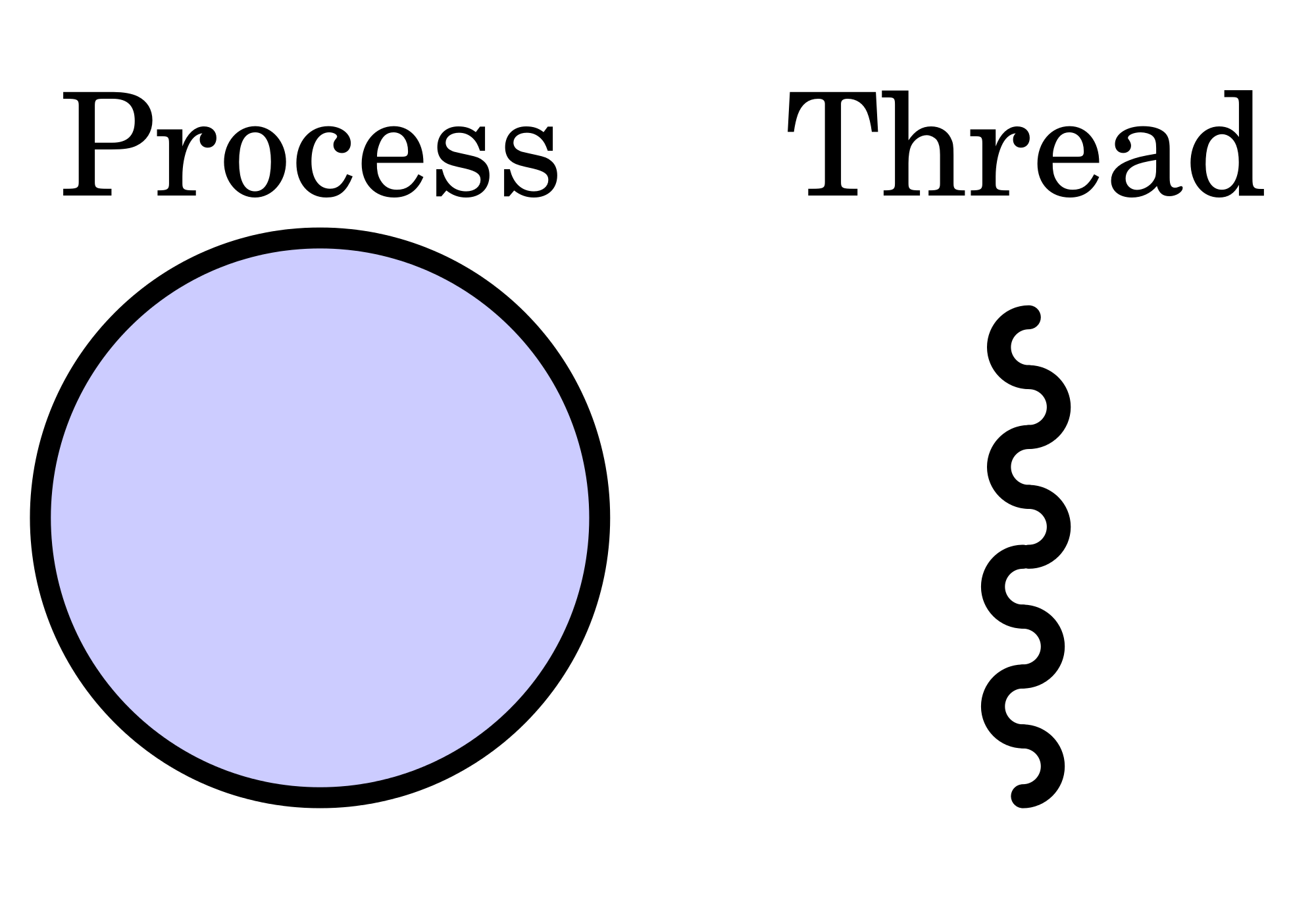 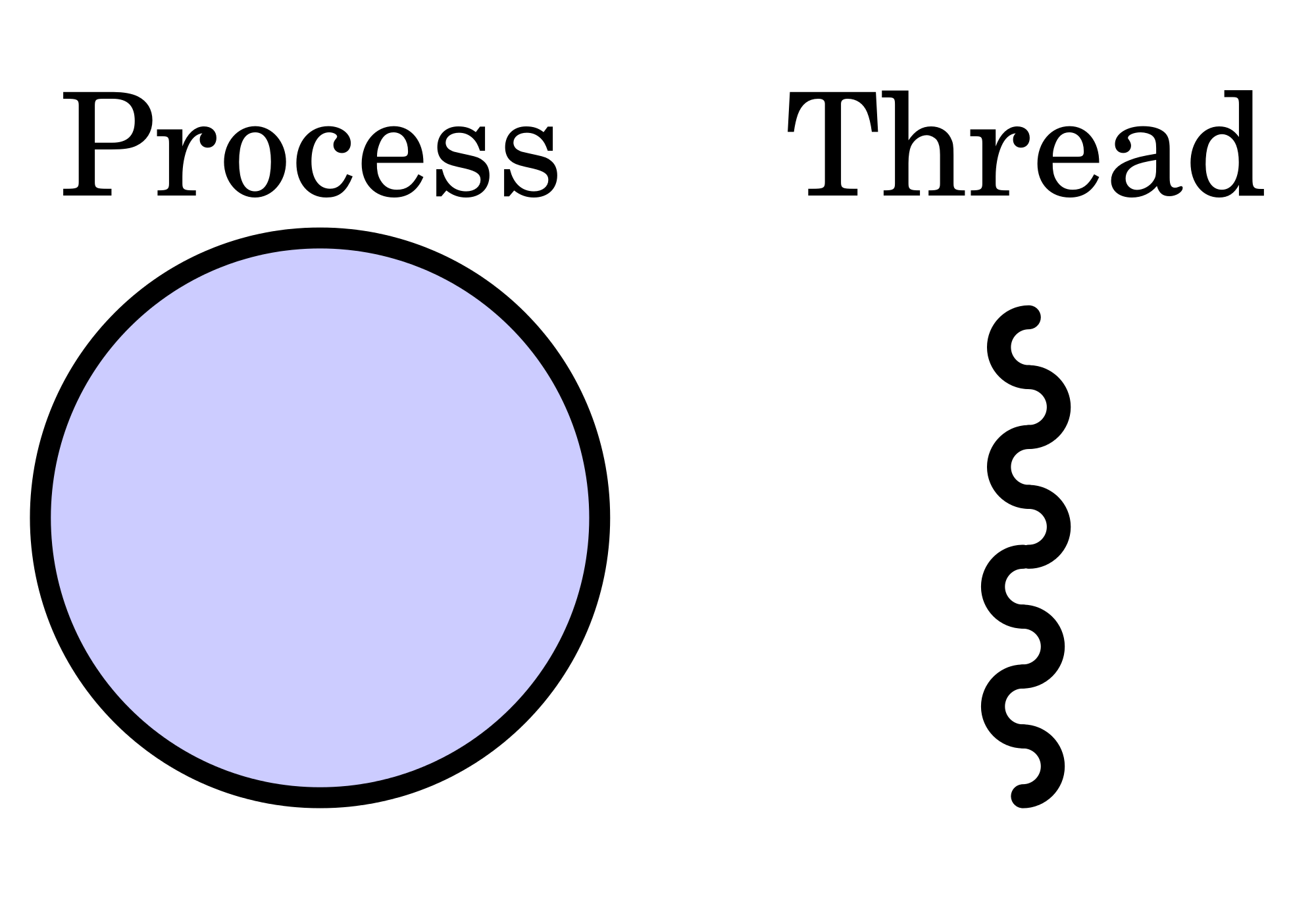 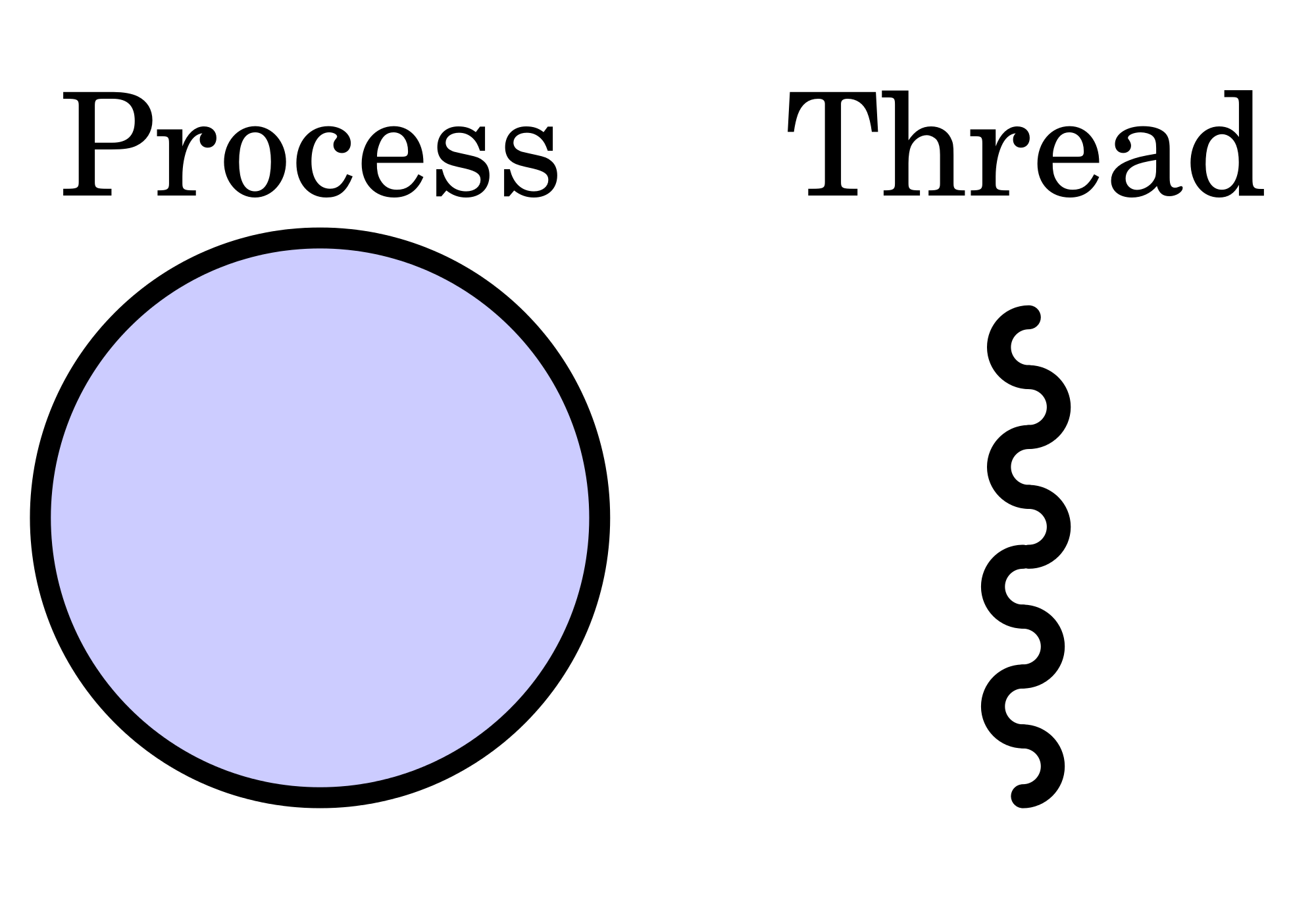 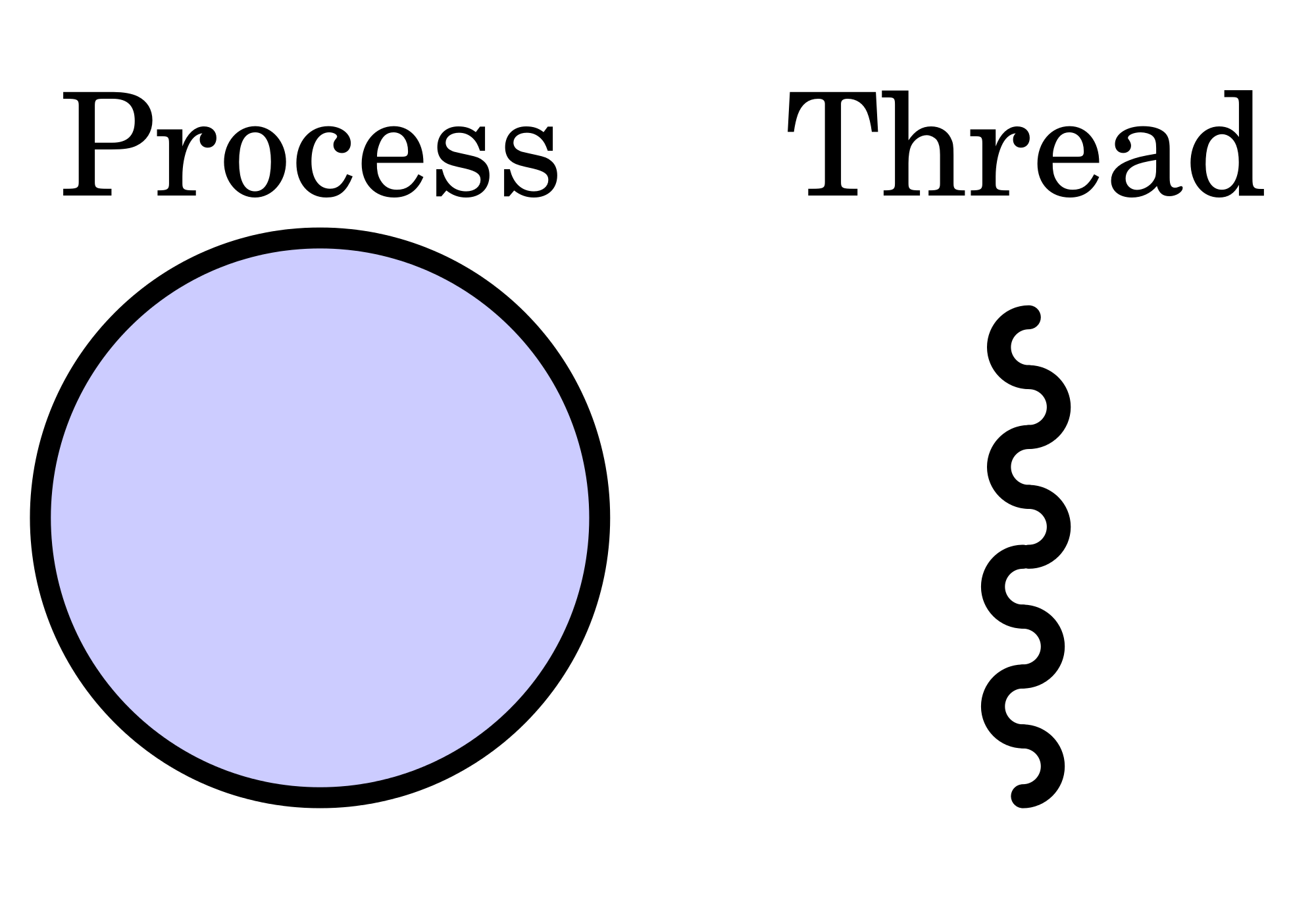 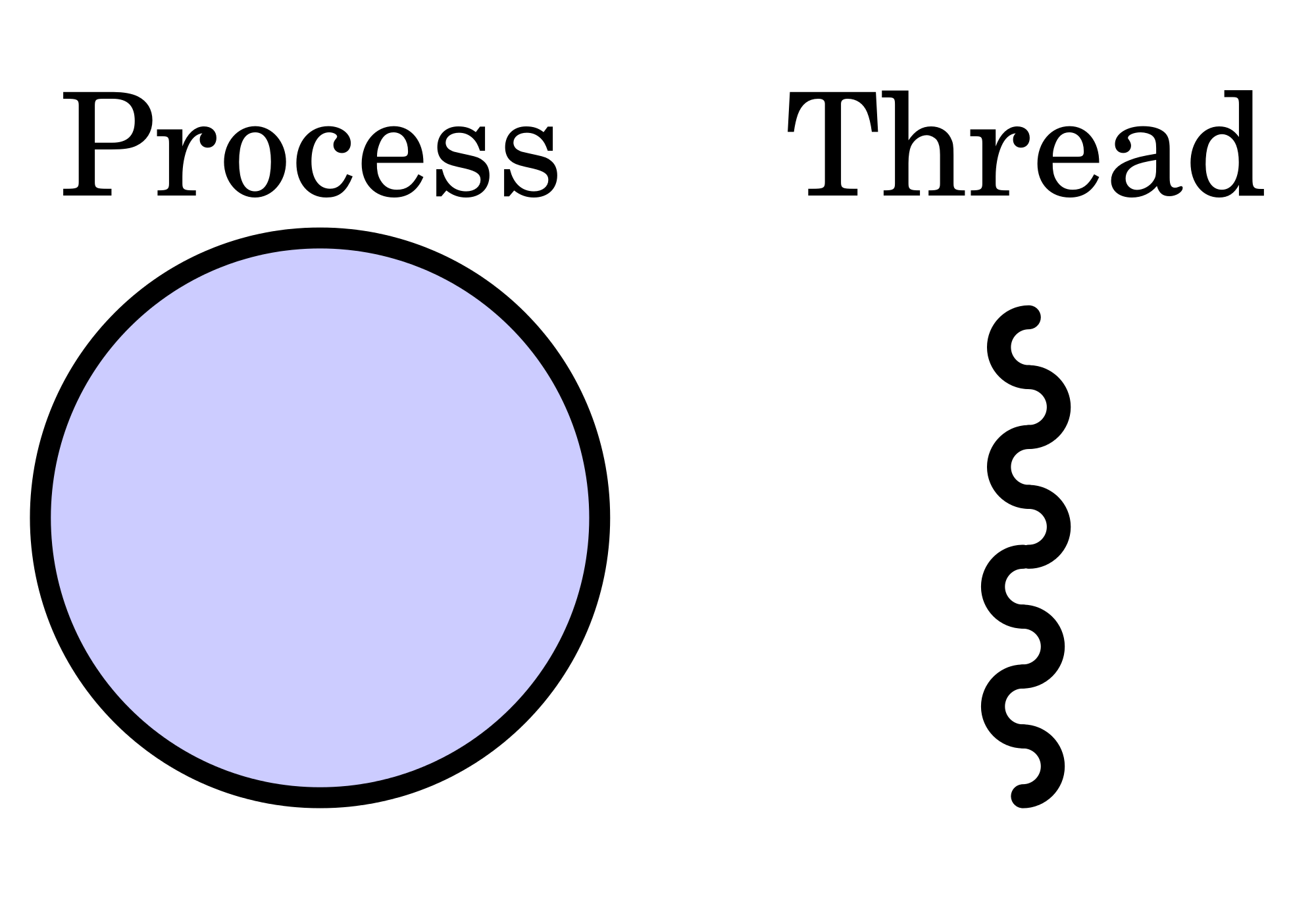 Threads
Threads
Threads
Threads
Threads
ePT3
gPT3
D
ePT2
gPT2
D
384 GB
384 GB
Xeon Gold 6252
Xeon Gold 6252
Xeon Gold 6252
Xeon Gold 6252
Xeon Gold 6252
Xeon Gold 6252
384 GB
384 GB
ePT
D
gPT
gPT4
ePT4
D
ePT
gPT
D
384 GB
384 GB
vMitosis: Migrating page-tables
Policy: Placing page-table pages with majority of their children
per-socket counters
page-table page
0             1              2             3
0
0
0
0
3
3
2
1
1
2
2
1
1
Ideal placement: socket-1
socket 0
socket 2
socket 3
socket 1
vMitosis: Migrating page-tables
Migration in action
L1
L1
L2
L2
L2
L2
ePT
ePT
D
384 GB
384 GB
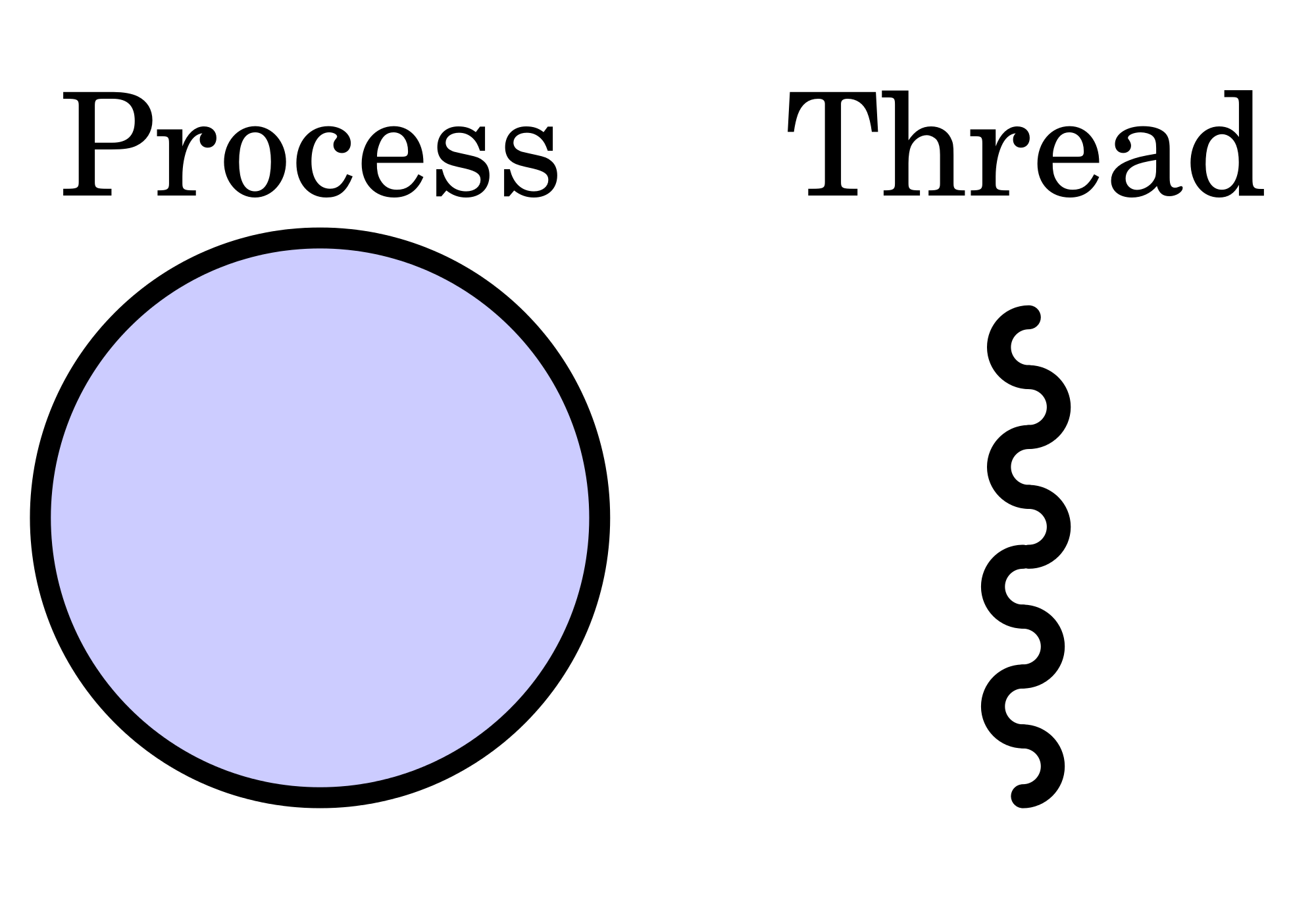 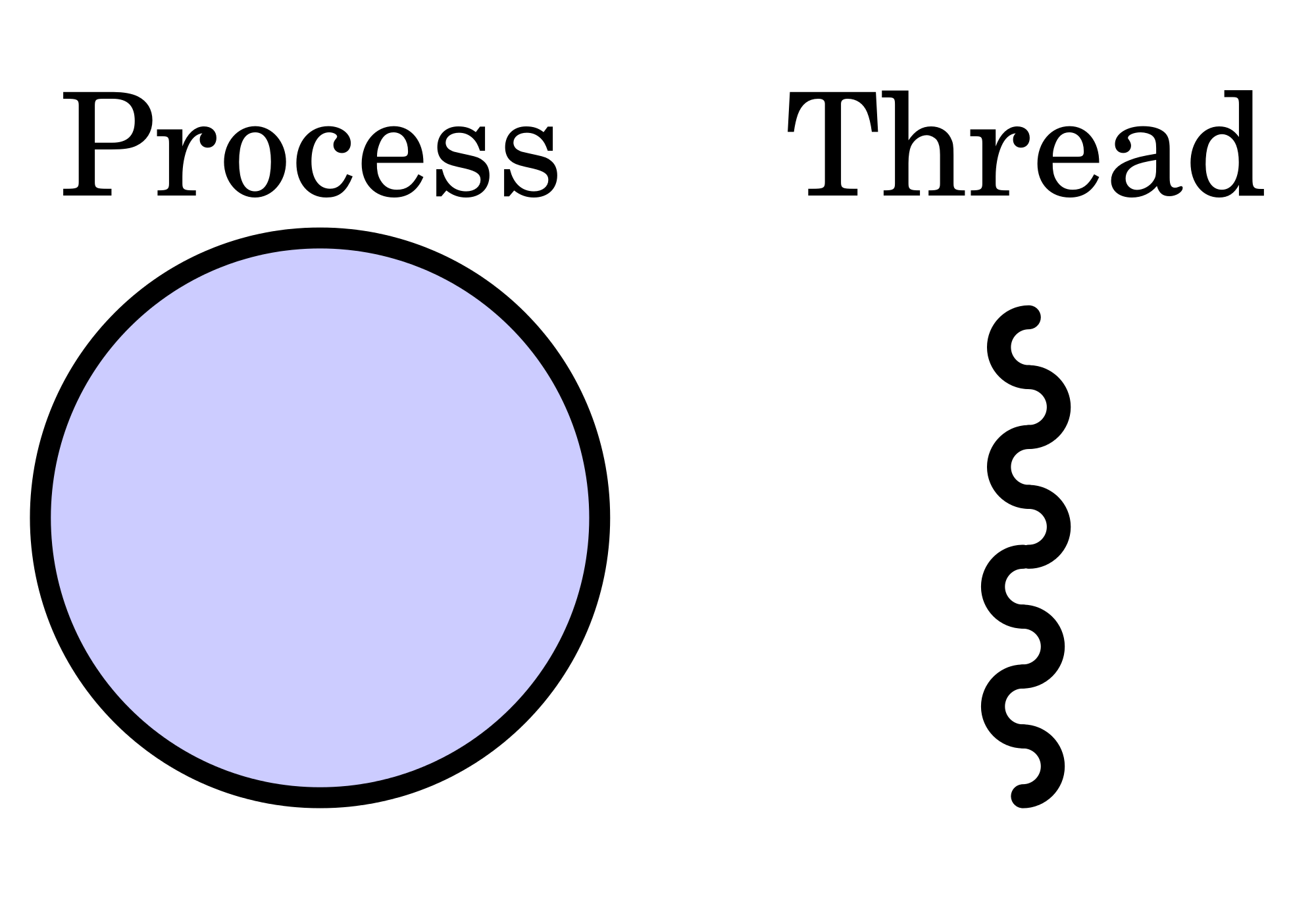 Threads
L3
L3
L3
L3
L3
L3
L3
L3
Xeon Gold 6252
Xeon Gold 6252
L4
L4
L4
L4
L4
L4
L4
L4
L4
L4
L4
L4
L4
L4
L4
L4
Xeon Gold 6252
Xeon Gold 6252
384 GB
384 GB
vMitosis: Replicating page-tables
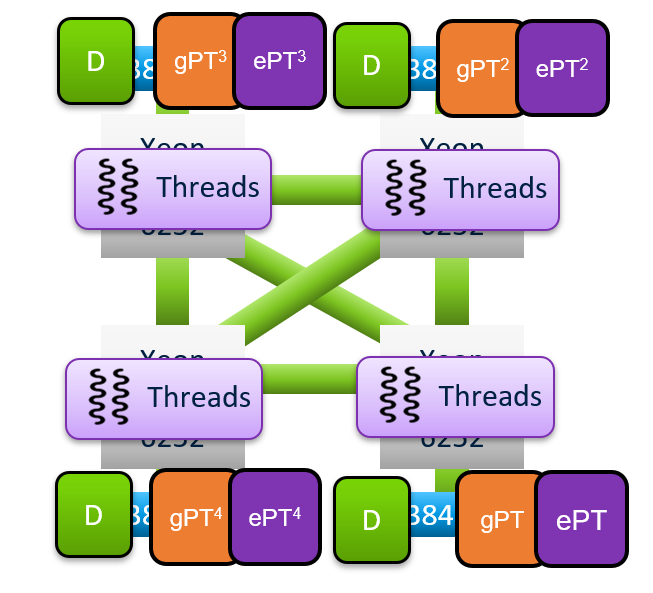 Design components
 Allocating gPT and ePT replicas
 Scheduling threads and vCPUs with local ePT/gPT
 Ensuring translation coherence
 Preserving access and dirty bit semantics
Ensuring translation coherence
Access/dirty bit semantics
Propagate ePT/gPT updates to all replicas
Eager policy
OR values from all replicas while reading
Clear all replicas while writing
vMitosis: Replicating page-tables
NUMA-visible virtual machines
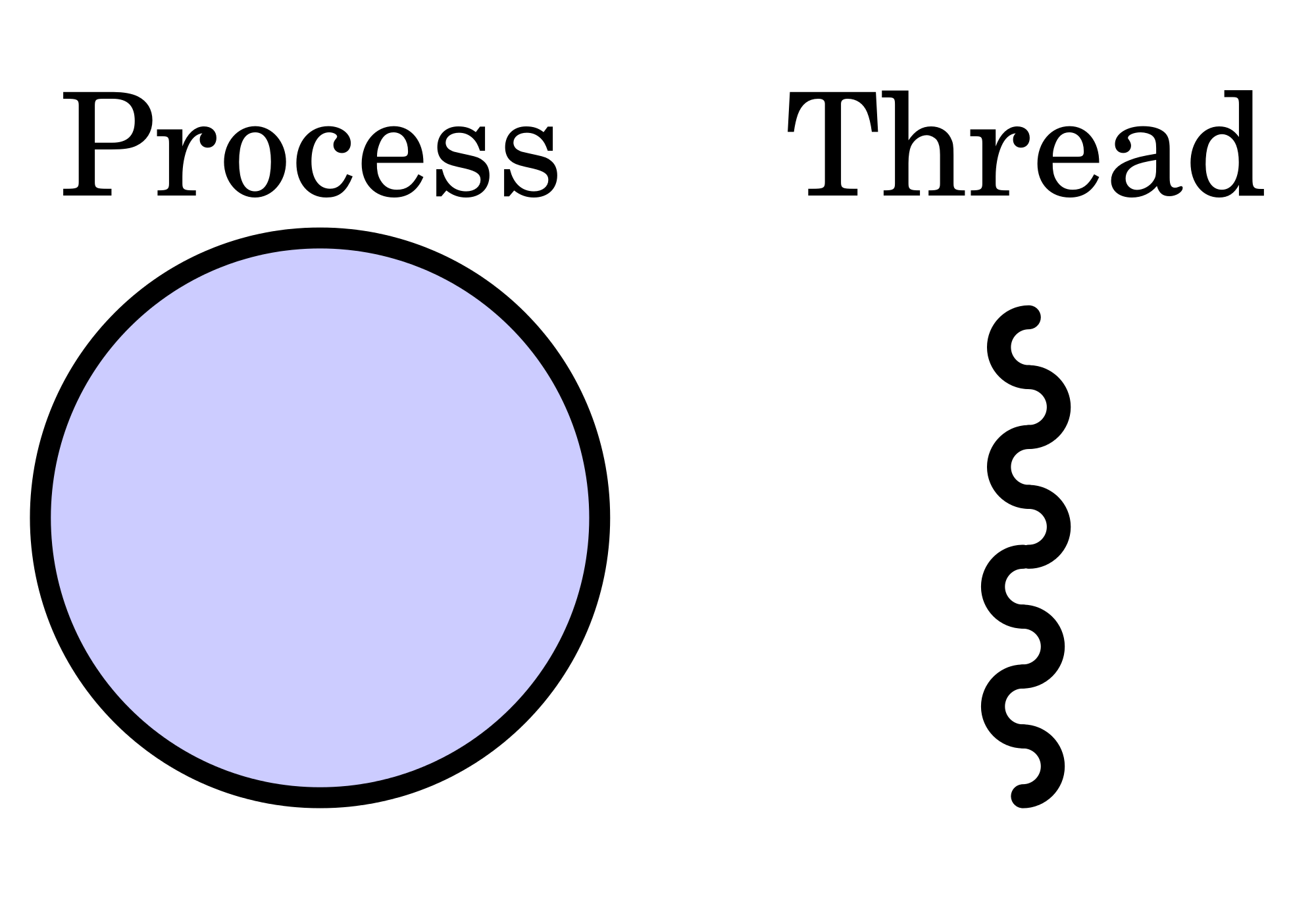 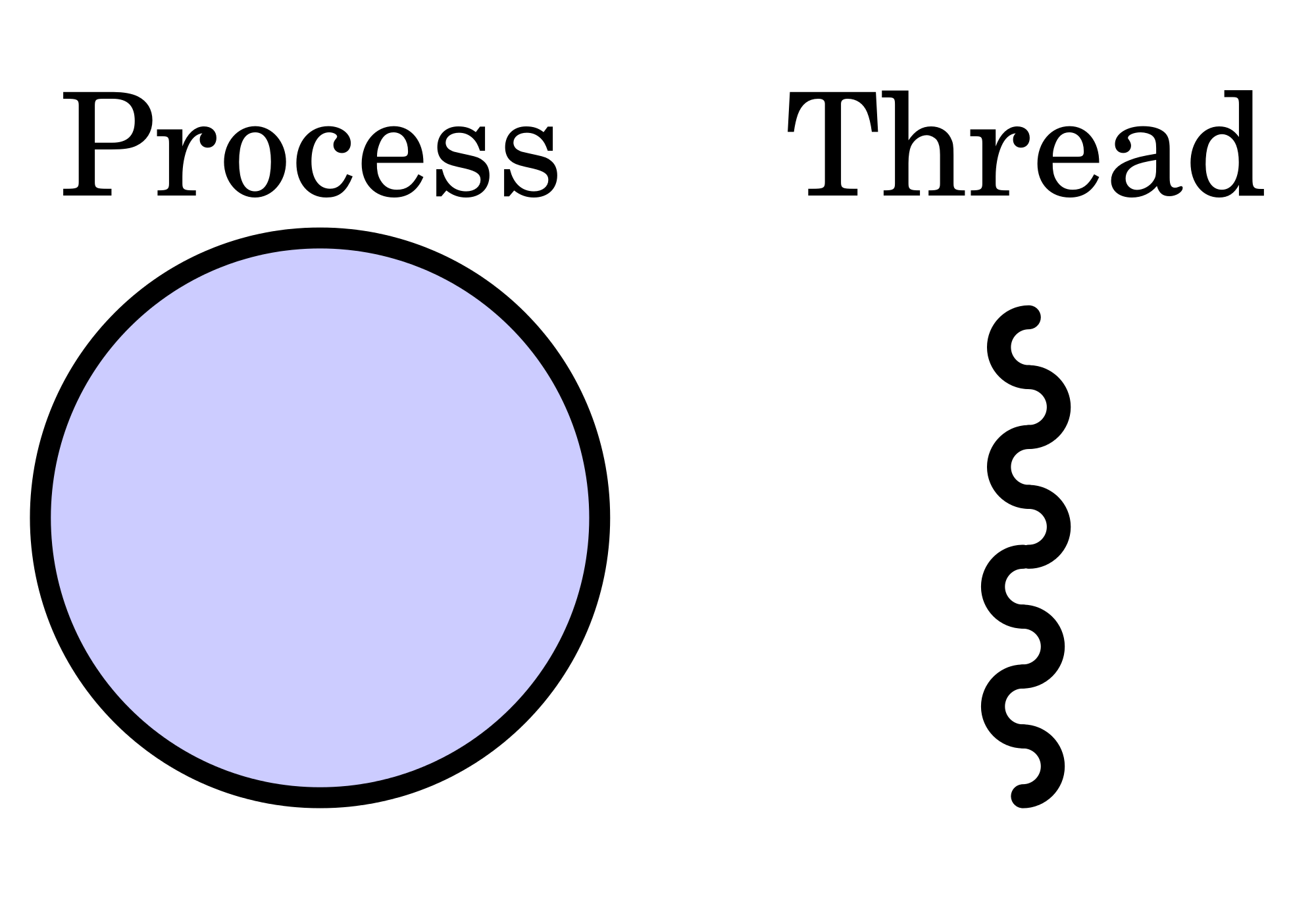 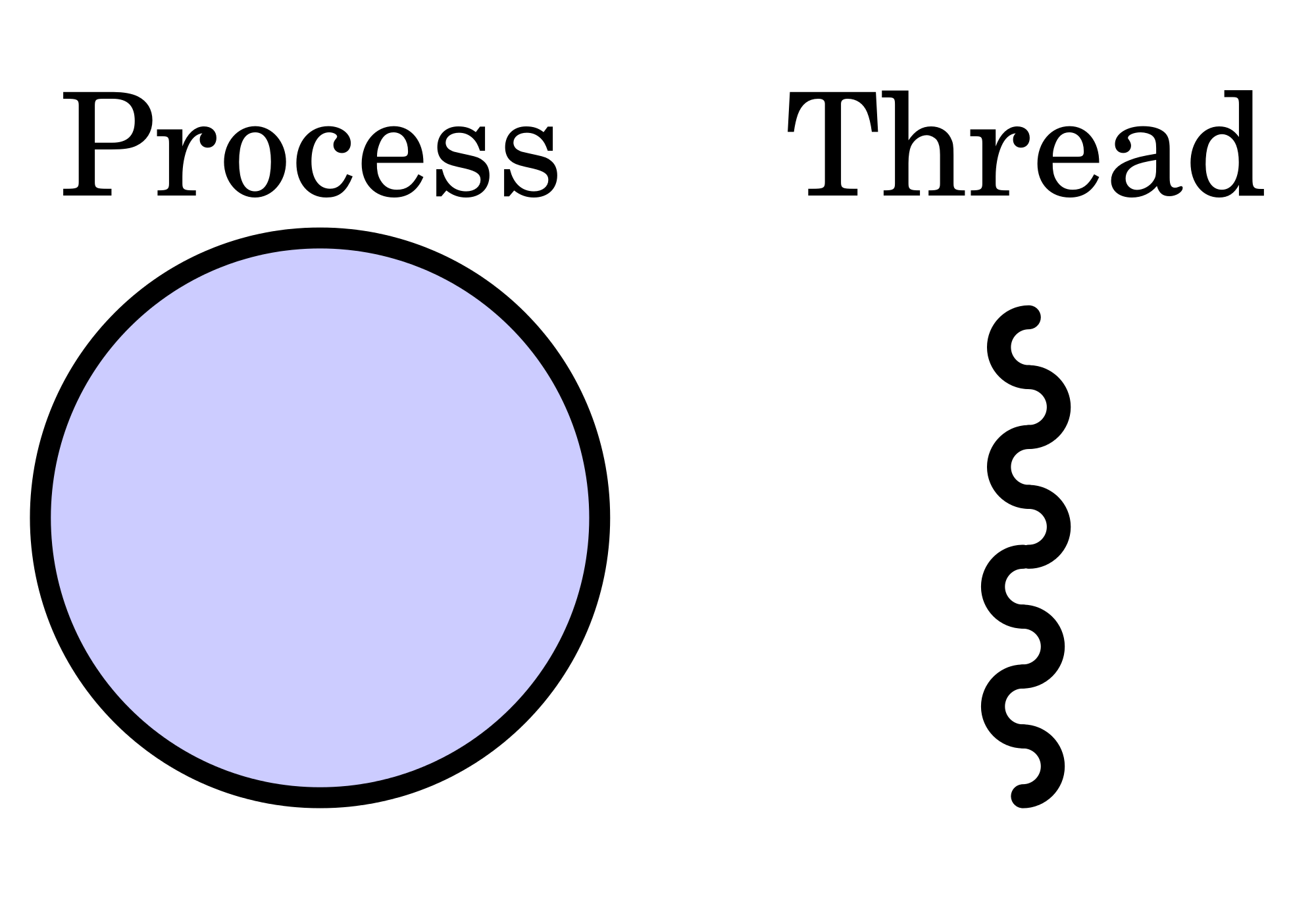 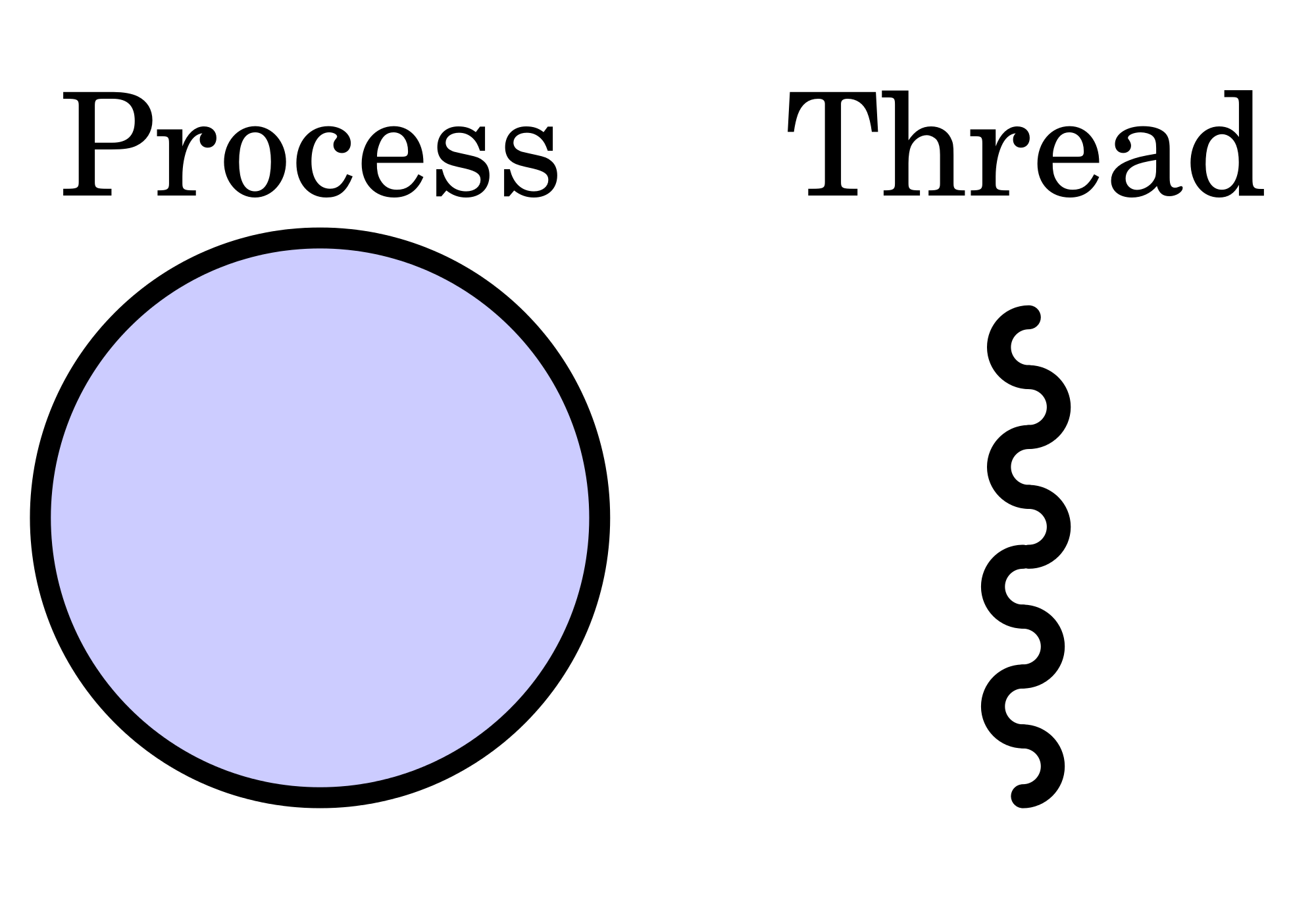 Threads
Threads
Guest OS (Linux)
Virtual
machine
gPT2
gPT
Guest application
Hypervisor
Host
DRAM
CPU
ePT2
ePT
vCPUs
vCPUs
DRAM
DRAM
CPU
DRAM
socket-0
Socket-1
12
vMitosis: Replicating guest page-tables
NUMA-oblivious virtual machines
Requirements:
 Identifying NUMA mappings of vCPUs
 Allocating gPT replicas
 vCPU to replica assignment
vCPU-0
vCPU-2
vCPU-4
vCPU-6
vCPU-5
vCPU-1
vCPU-7
vCPU-3
NUMA-oblivious resources
P1
P0
P7
P2
P6
P4
P3
P5
Identifying NUMA mappings
Allocating gPT replicas
Exploiting hardware characteristics
Core-to-core communication latency
Exploiting software behavior
Demand paging and “local” allocation
13
Identifying vCPU NUMA mappings
Microbenchmark
write to a shared variable  cache-line bouncing
384 GB
384 GB
vCPU2
Xeon Gold 6252
vCPU0
Xeon Gold 6252
vCPU1
Xeon Gold 6252
Xeon Gold 6252
vCPU3
Measurements
Intra-socket:       ≈ 50-55ns 
Inter-socket:       ≈ 125-130ns
384 GB
384 GB
14
Identifying vCPU NUMA mappings
Constructing virtual NUMA groups
0
1
0       1       2        3        4      5       6       7
2
-         125     125      125       50       125     125      125
vCPU-0
vCPU-2
vCPU-4
vCPU-6
3
vCPU-5
vCPU-6
vCPU-7
vCPU-1
vCPU-2
vCPU-3
-            -        125      125      125      50       125     125
vCPU-5
vCPU-1
vCPU-7
vCPU-3
-            -           -        125      125      125      50       125
NUMA-oblivious resources
P1
P0
P7
P2
P6
P4
P3
P5
-            -           -           -         125      125     125      50
vCPU-4
vCPU-0
vNUMA-0
vNUMA-1
vNUMA-2
vNUMA-3
15
Allocating gPT replicas
Enabling local page-table walks
vNUMA-3
vNUMA-2
vNUMA-1
vNUMA-0
vCPU-1
vCPU-3
vCPU-2
vCPU-0
Virtual
machine
vCPU-4
vCPU-6
vCPU-7
vCPU-4
vCPU-5
vCPU-5
vCPU-6
vCPU-7
P0
P1
P0
P7
P2
P6
P4
P3
P5
P7
P4
P3
“local” page allocation
ePT violation
Hypervisor
CPU
CPU
CPU
CPU
DRAM
DRAM
DRAM
DRAM
16
socket-1
socket-2
socket-0
socket-3
Results
Page-table migration
Page size: 4KiB
Page size: 2MiB (THP)
out-of-memory
1.02x
1.35x
3.1x
2.4x
2.3x
2x
1.47x
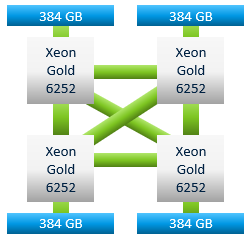 17
Results
Page-table replication
Page size: 4KiB
Page size: 2MiB (THP)
1.12x
1.2x
1.3x
1.27x
1.6x
out-of-memory
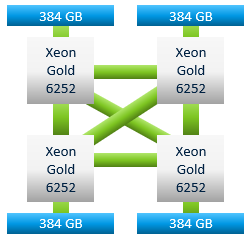 18
vMitosis in a nutshell
Observations
Contributions
Results
NUMA exacerbates virtualized address translation overhead

Existing NUMA optimizations
     ignore kernel objects
Analysis of page-table walk access locality

Replication and migration of two-
    dimensional page-tables

Prototype implementation in Linux and KVM
1.06 - 1.6x speed up for
     multi-socket workloads
     
1.8 - 3.1x speed up for 
     single-socket workloads

1.0 – 1.47x speed up over THP
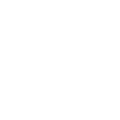 Available on GitHub
https://github.com/mitosis-project
More details in the paper!
19